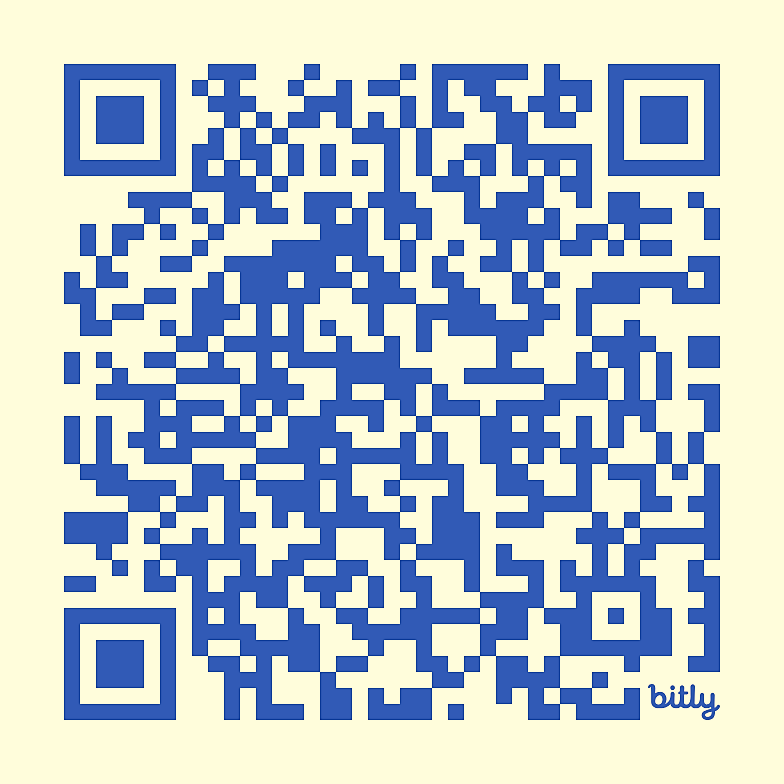 Welcome to FDN Session 164“Discovering Molecular Mechanisms ofGenetic Disorders with NCBI Resources"
Today's materials:   https://bit.ly/2024foundations-molecularpathology
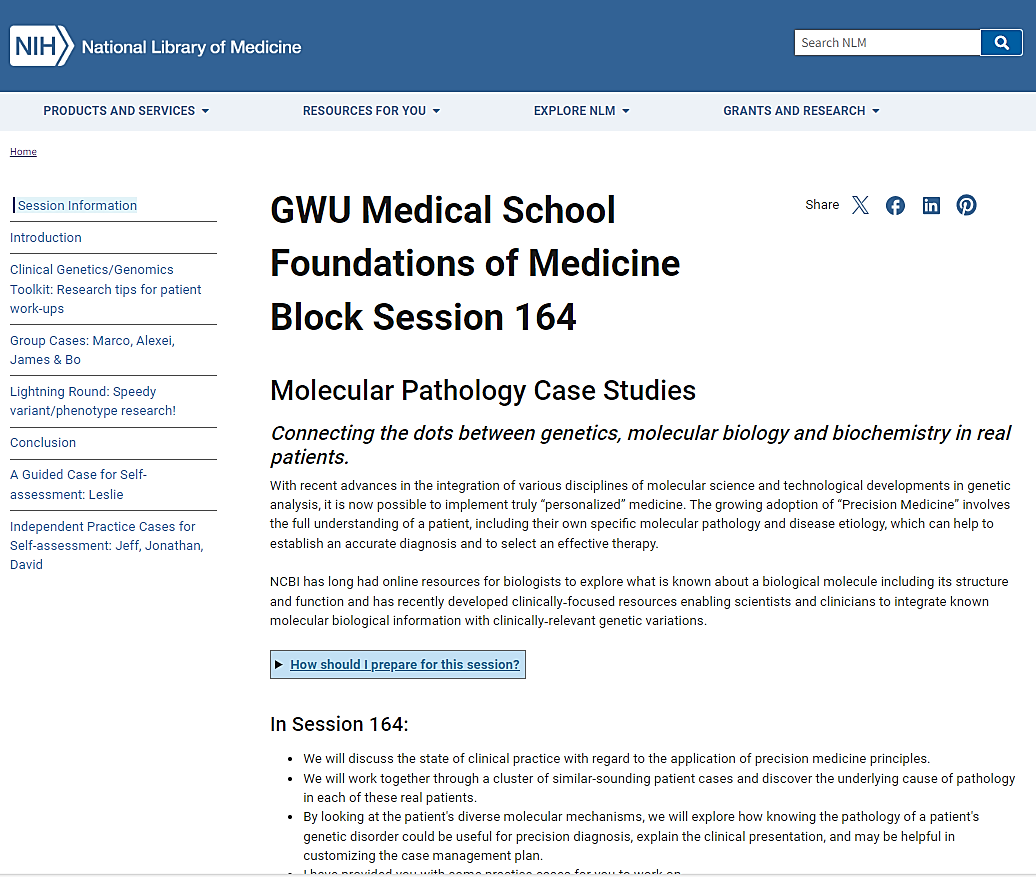 Workshop Materialshttps://bit.ly/2024foundations-molecularpathology
A website with ALL of the information for today
and for you to refer to throughout med school.
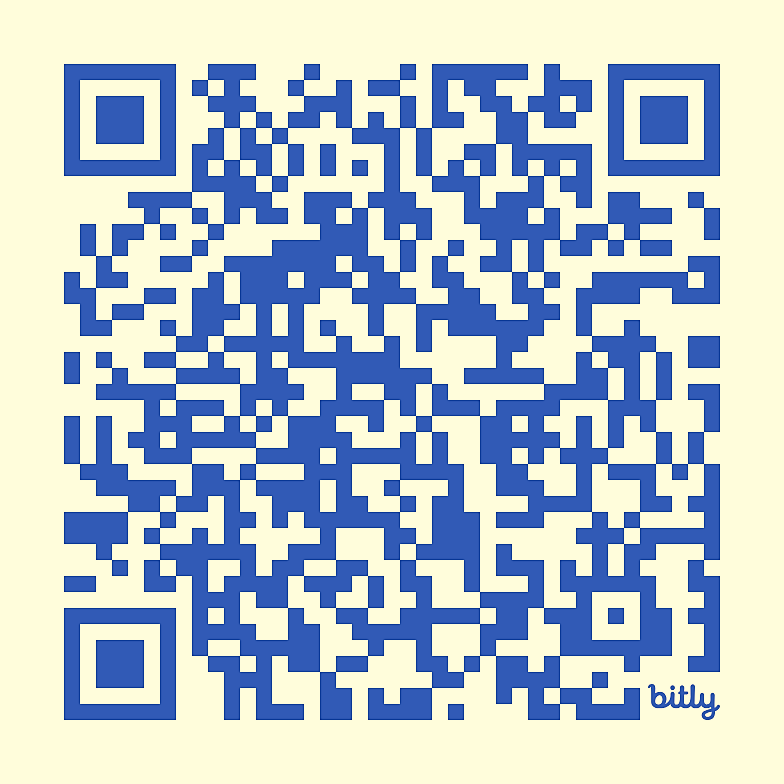 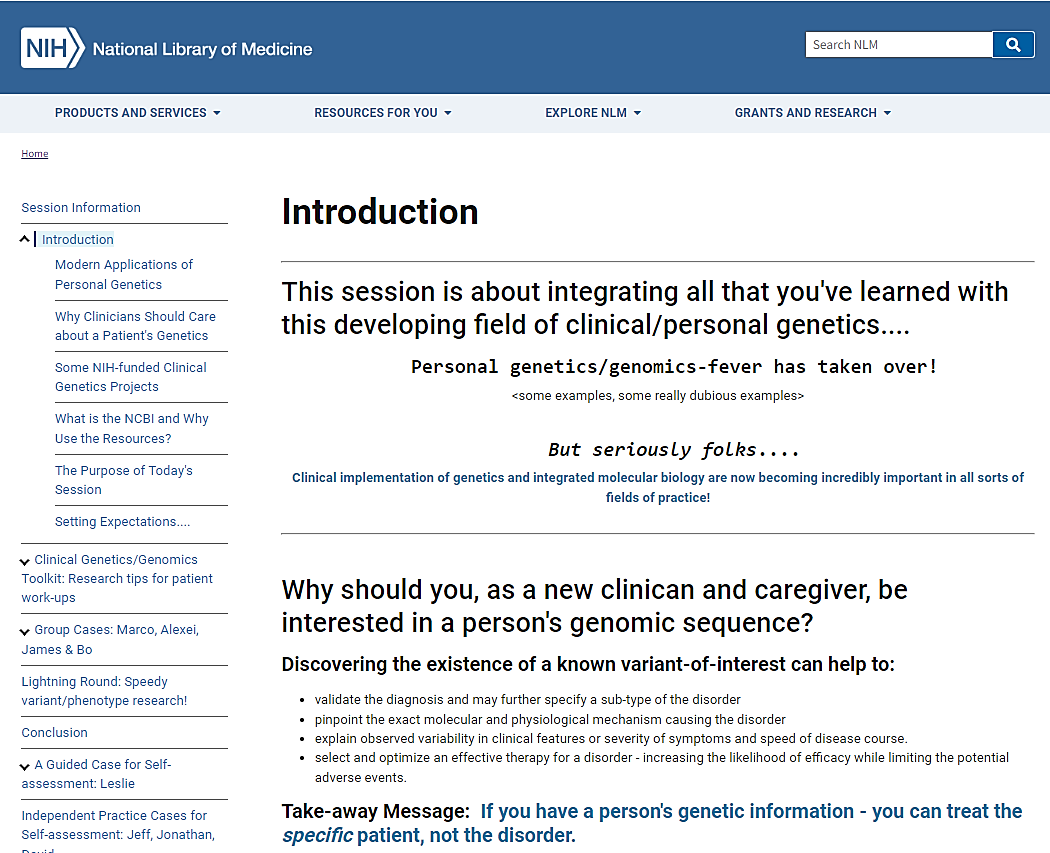 Introduction
Some background information &
setting up today’s activity!
Personal Genetics/Genomics fever has taken over!
Wait!  What?
Wide-spread application of genetic/genomic informationstarted out with human migration & ancestry,
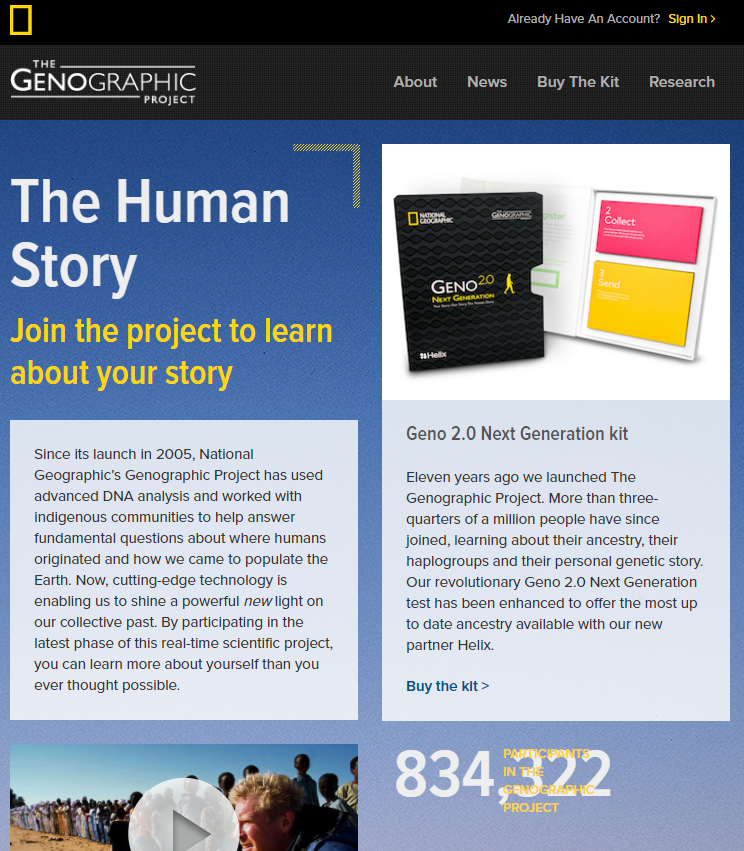 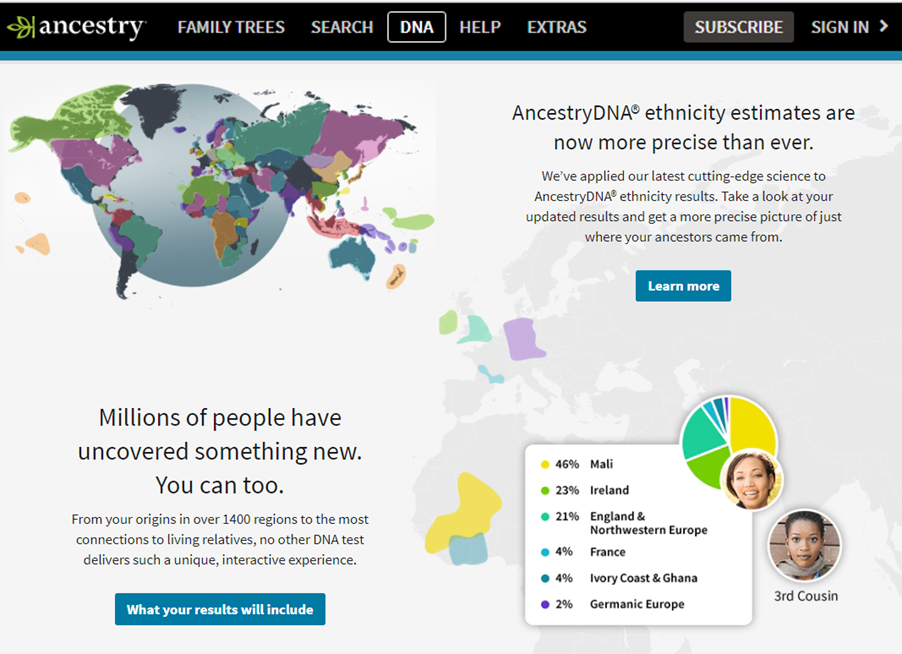 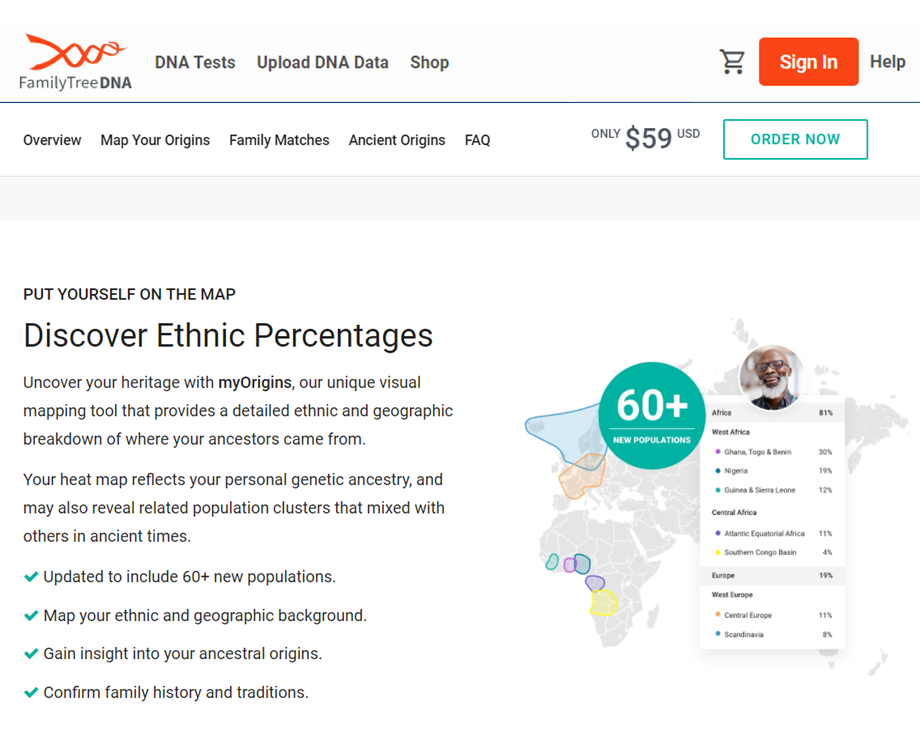 and from there, family history & phenotypes,
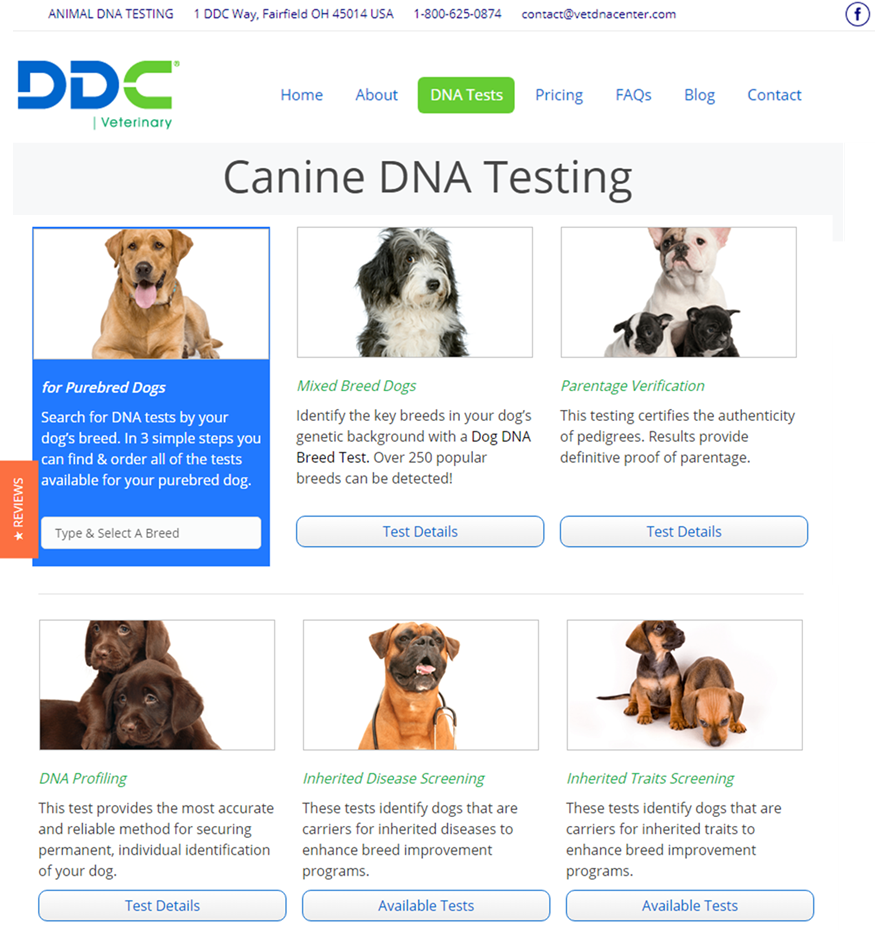 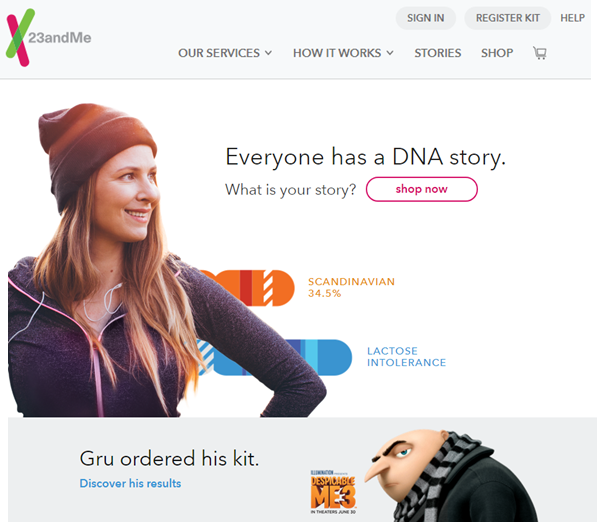 what type of diet and/or what you should eat,
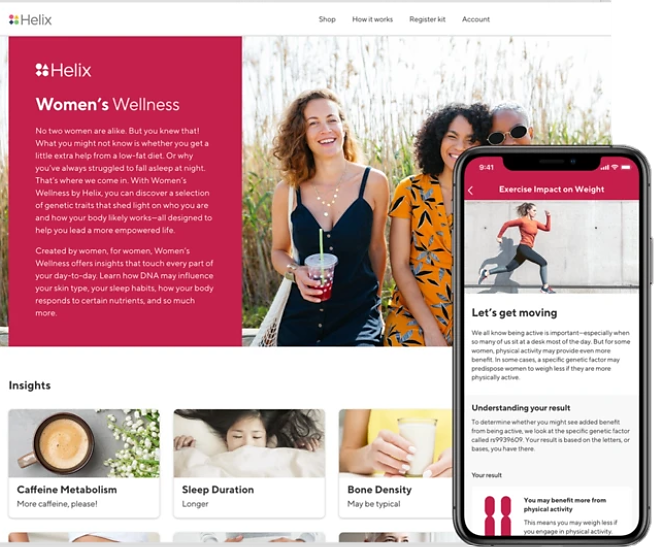 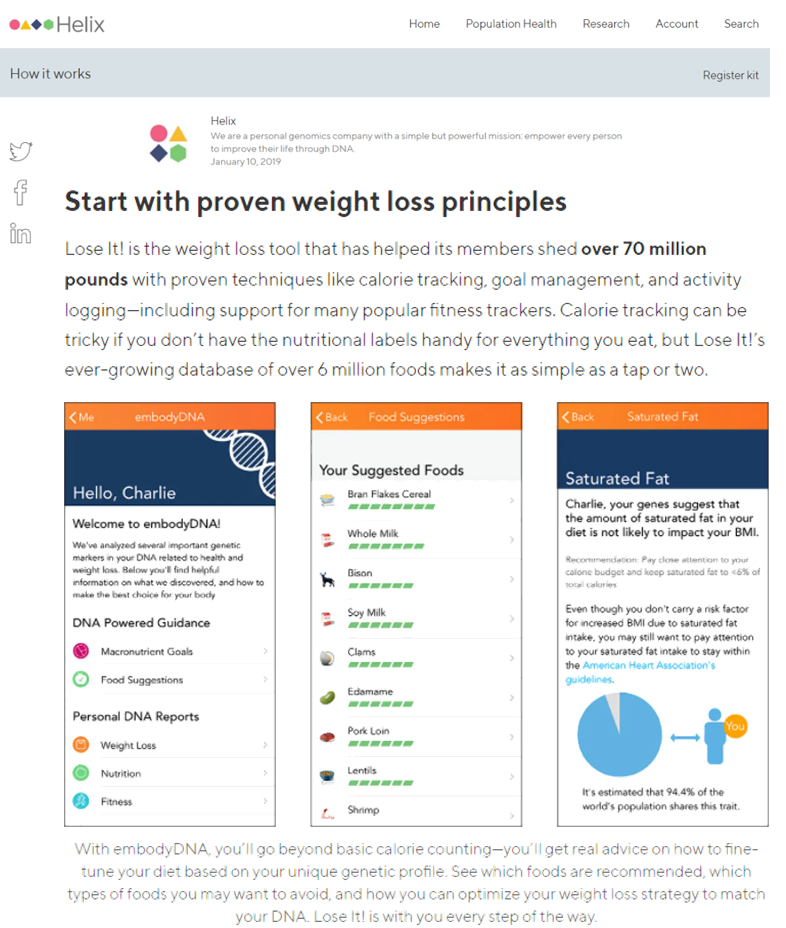 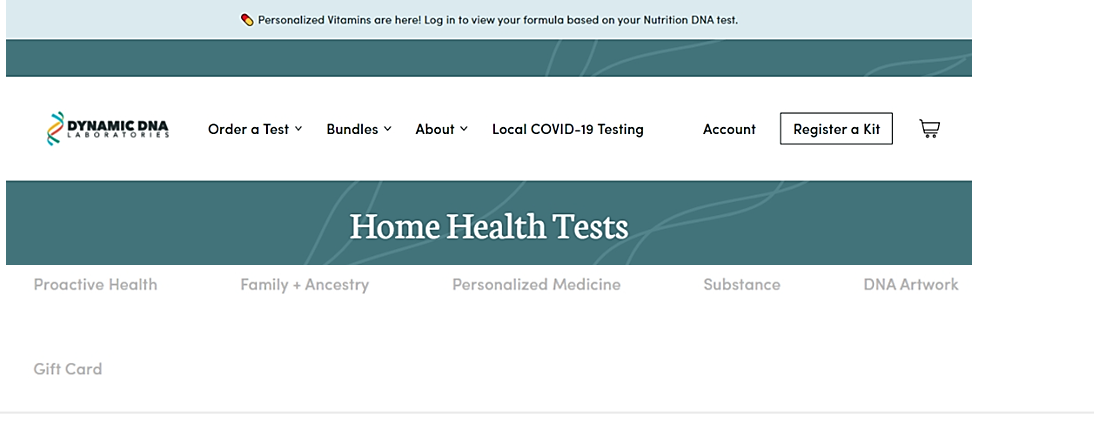 and from there  health, nutrition,    personality, family relationships,    response to cannabis                                & DNA Artwork!
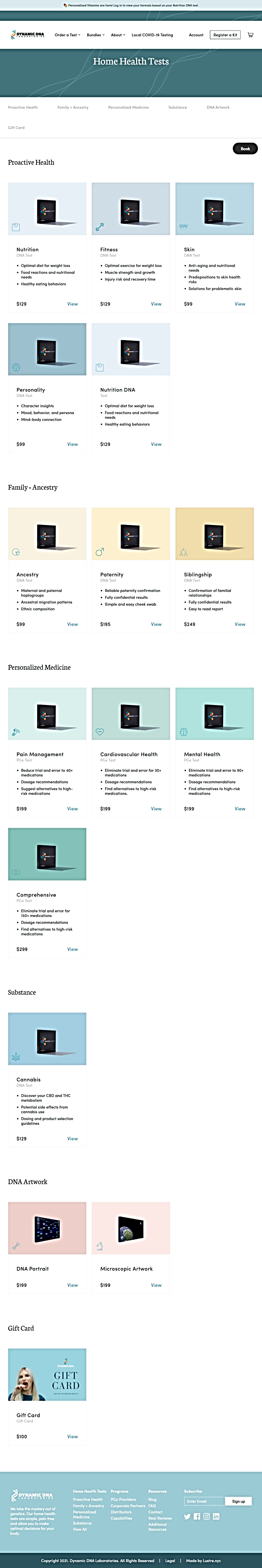 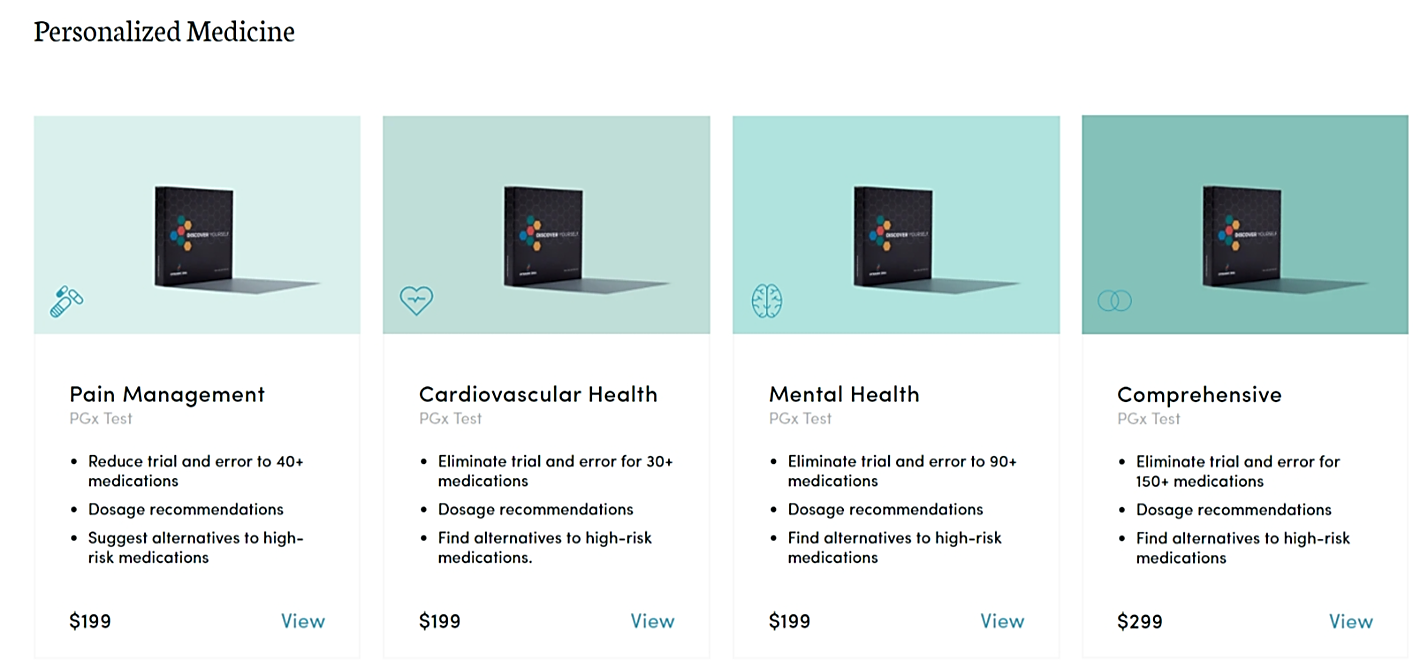 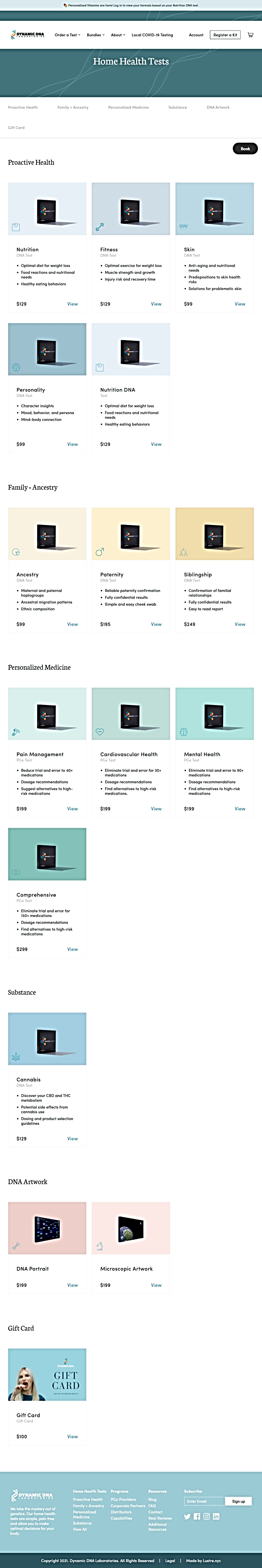 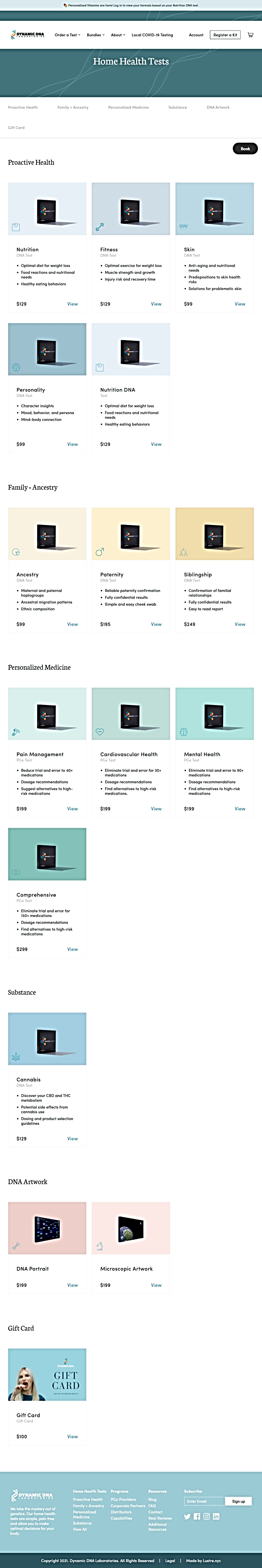 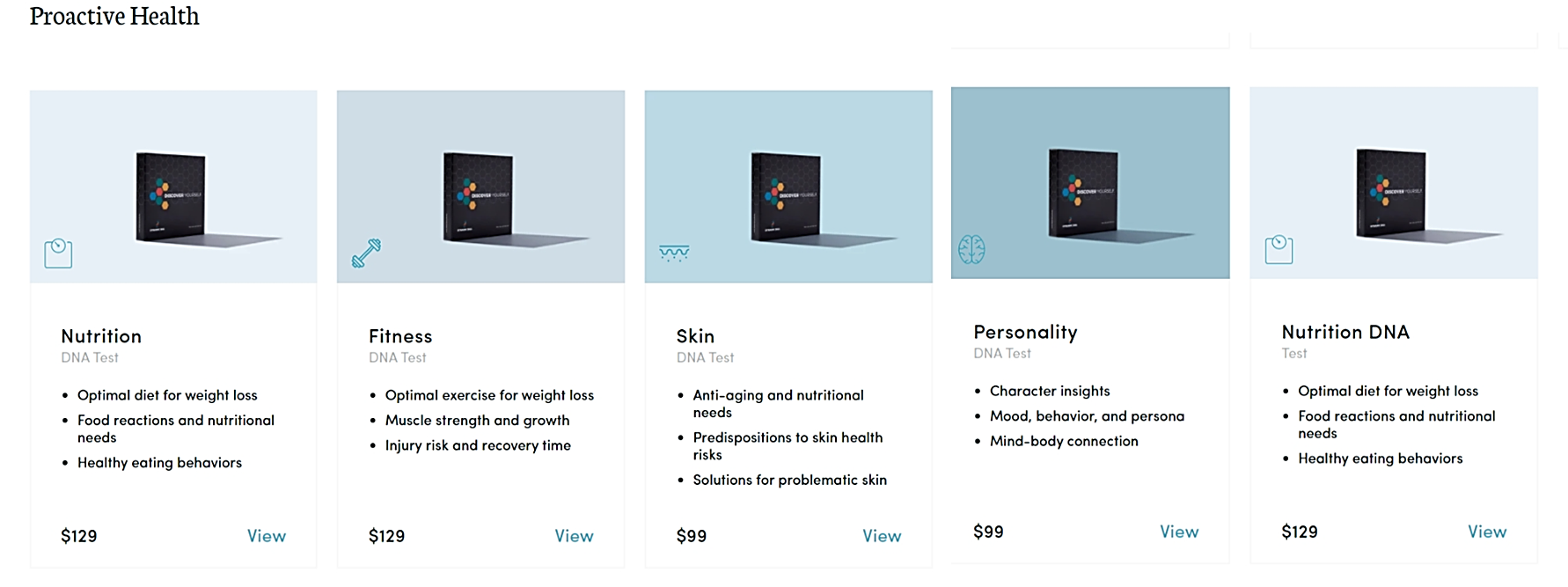 what sport/position you should play,
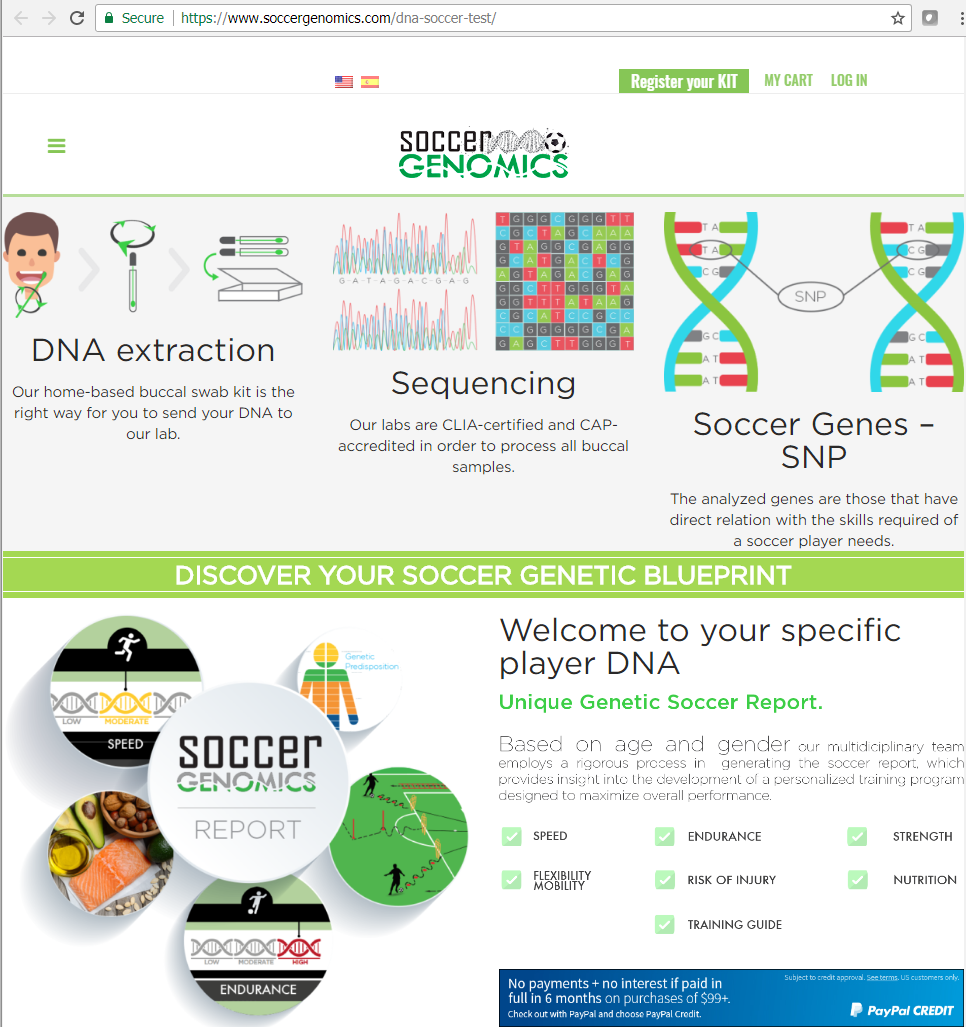 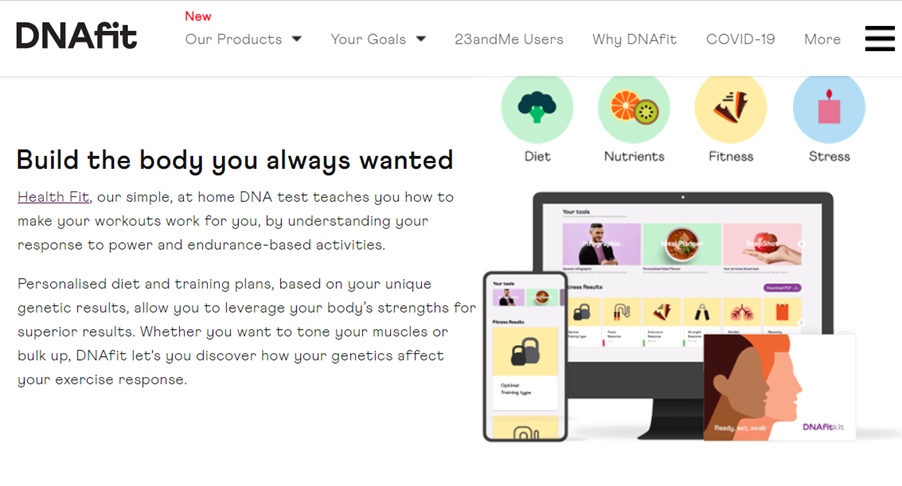 what wineyou should buy....
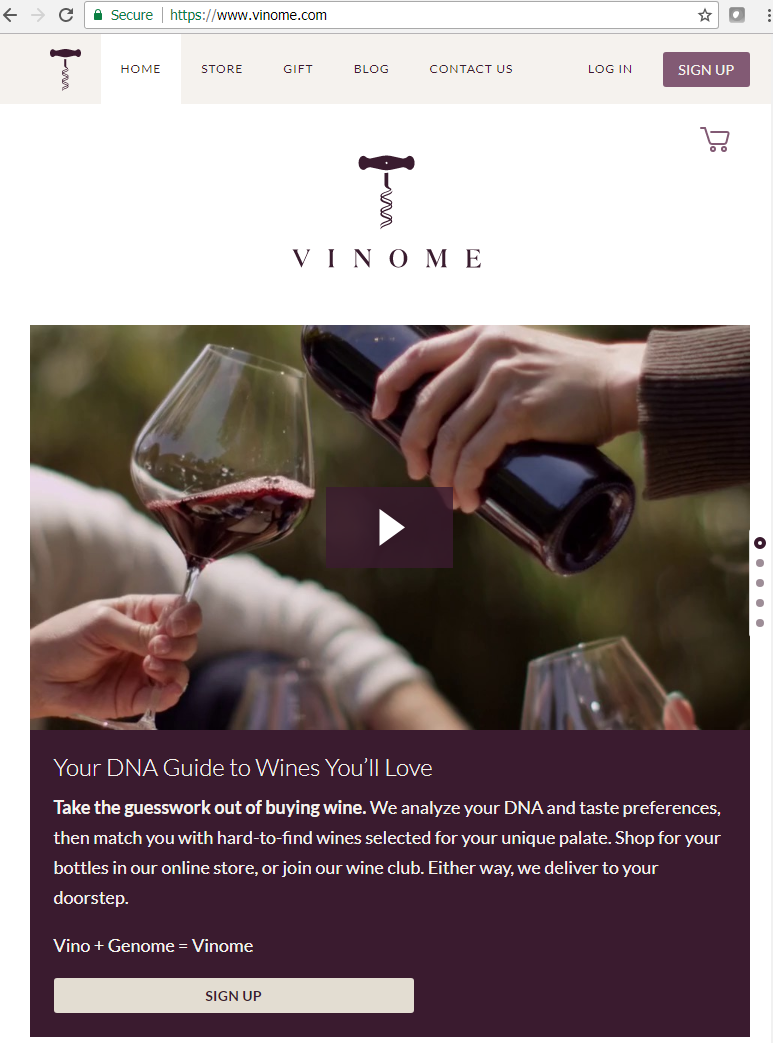 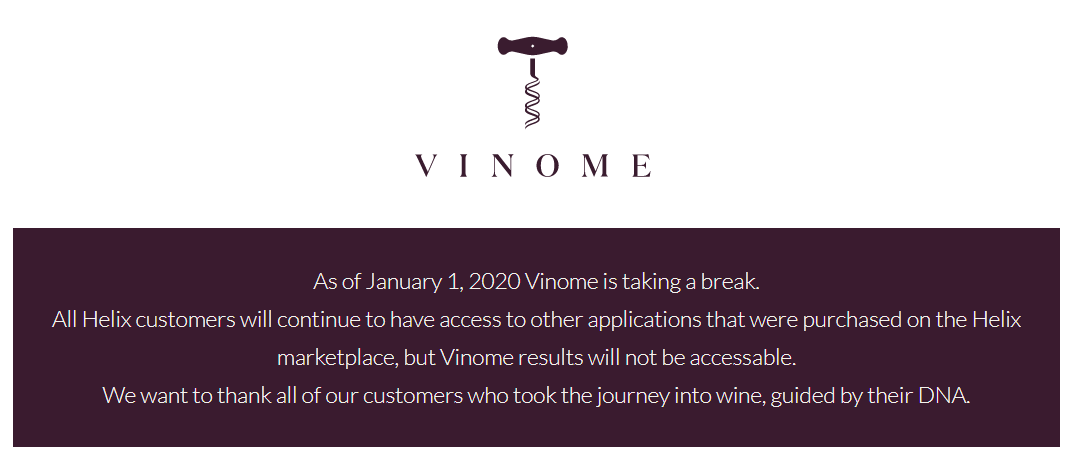 Have you.....
Thought about taking a genetic test, but have not
Taken a direct-to-consumer genealogical/ancestry DNA test
Taken a direct-to-consumer genetic test with health-related information
Seen a genetic test for a patient
Seen a case management plan changed based on a genetic test result
Given your dog a genetic test
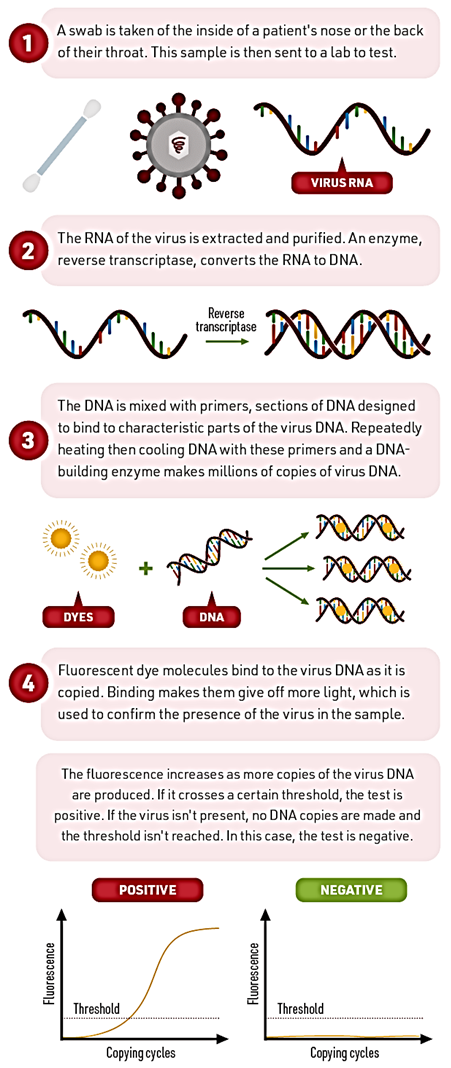 RT-PCR or Genome Sequencingfor Diagnosis of Infection Pathogen
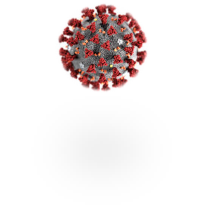 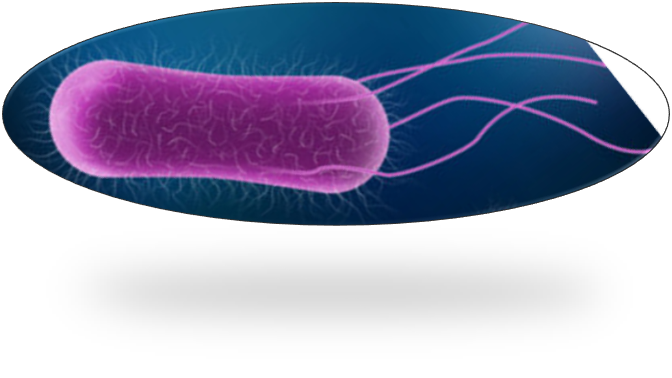 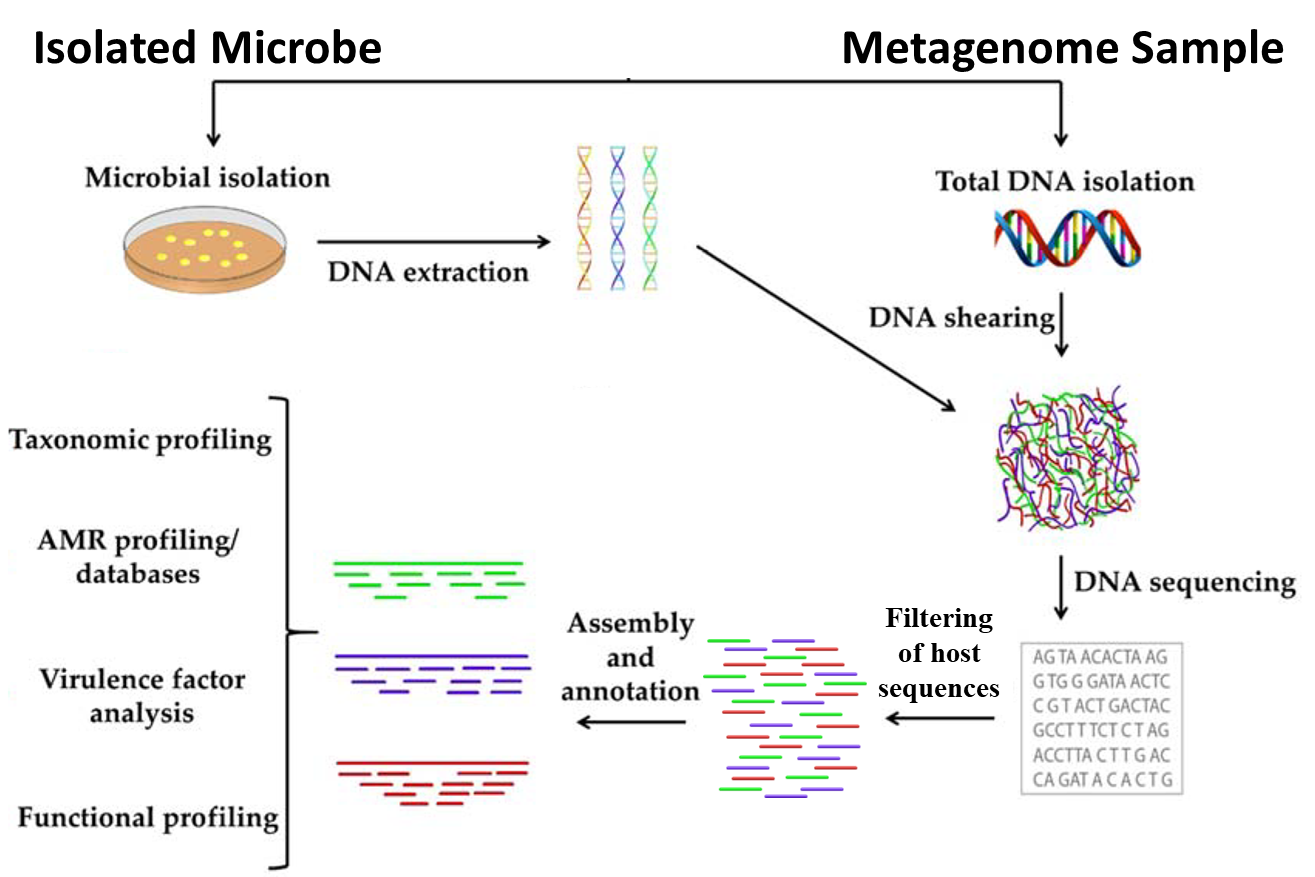 But seriously, folks….
Using Genetic/Genomics to assist in
High-Definition Diagnosis &
Precision Treatment Selection
High Definition & Precision?
An outline of a history of medical practice
The Art of Medicine
The Science of Medicine
Evidence-based Clinical Practice 
"Evidence-based medicine is the integration of best research evidence with clinical expertise and patient values.“
“Personalized” Medicine 
	[AMA – all patient-care should be “personalized”]
“Precision” Medicine
“Precision medicine is an emerging approach for disease diagnosis  treatment and prevention that takes into account individual variability in genes, environment, and lifestyle for each person.”

and now? 
	   …..Molecular Medicine, Genomic Medicine, High-Definition Medicine….
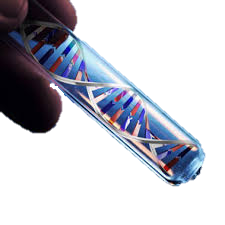 High-definition Medicine?
Establish an Individual’s Baseline of Health
	Create a Personalized “Prevention” Strategy
	    	     Perform High-Definition Diagnosis  &  Select High-Precision Treatment
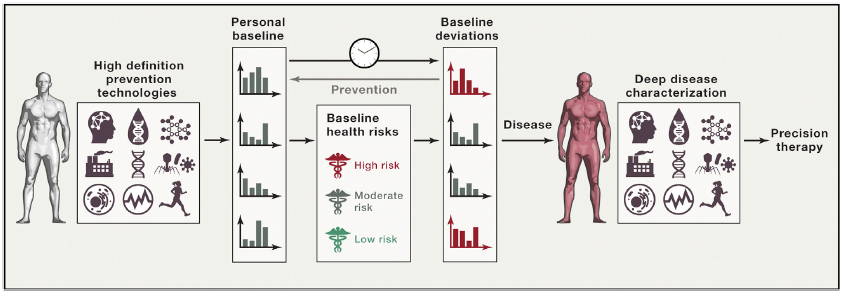 “High-Definition Medicine.”  Torkamani A, Andersen KG, Steinhubl SR, and EJ Topol.  Cell. 24 August 2017 170(5), 828–843.
Pharmacogenetics Testing - Dosage Prediction: Maximizing Effectiveness & Minimizing Adverse Events
Inclusion of Pharmacogenomics in a Dosing Algorithm
Dosing for warfarin/Coumadin
can be complicated….

Example:
Young, african american,
thin, smoking male
high dose….120 mg

Older, caucasian,
slightly heavy female
low dose….2 mg
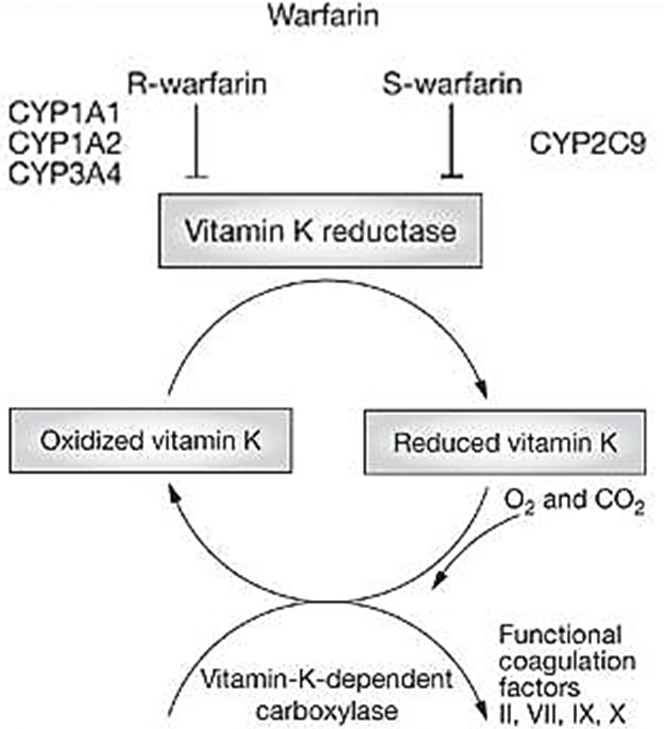 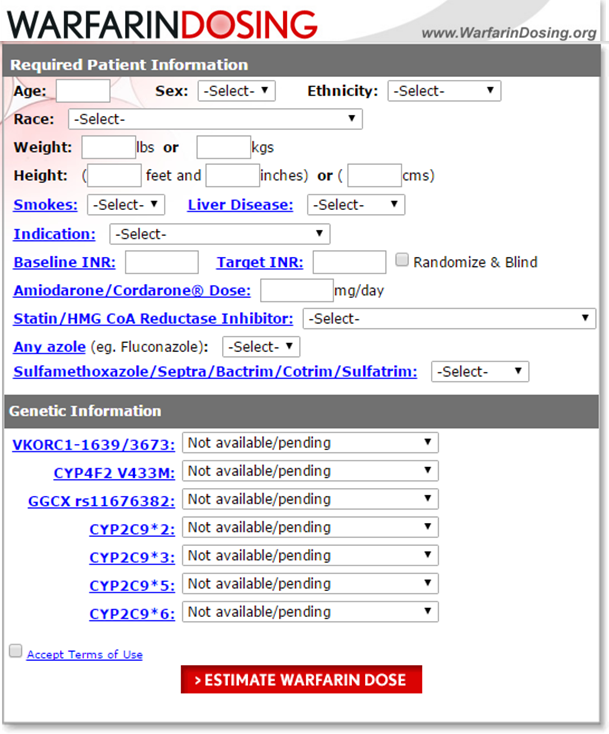 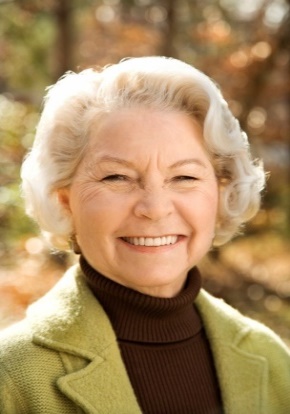 Genetic Testing for Diagnosis & Targeted Therapy
Chronic Myelogenous Leukemia (CML)
t(9;22)(q34;q11.2)
Acute Myeloid Leukemia (AML)  
M2 subtype (a.k.a. “with maturation”)
t(6;9)(p23;q34)
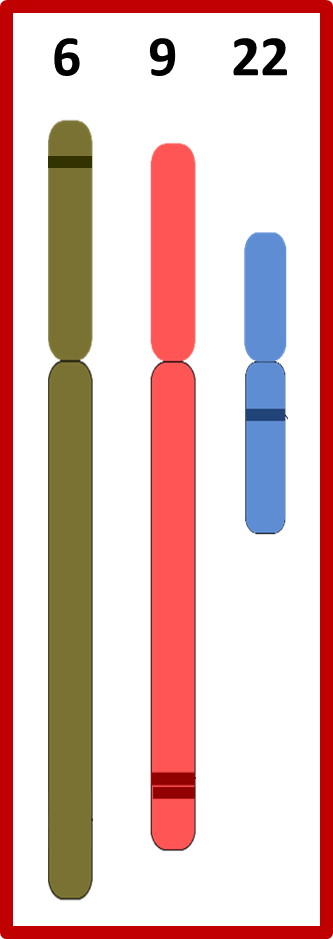 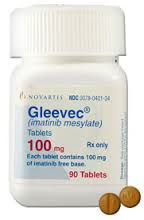 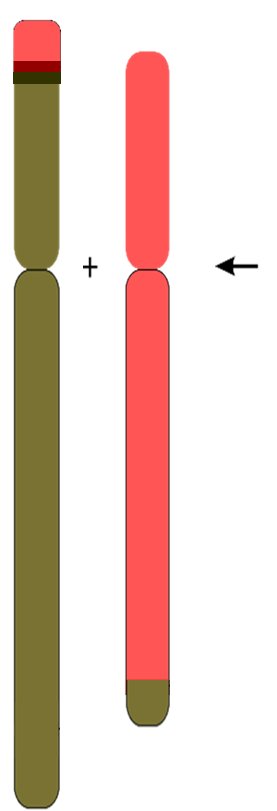 DEK
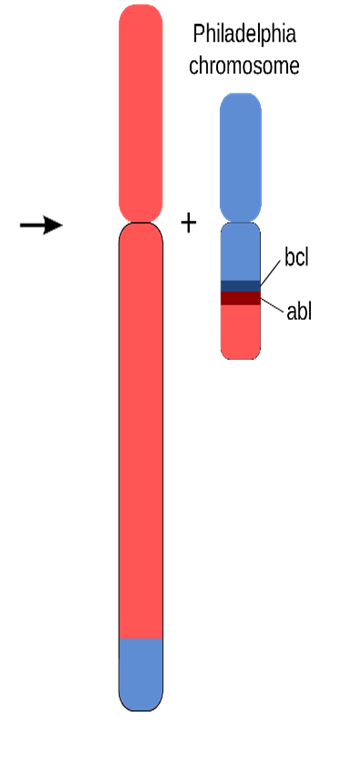 DEK-NUP214
Survival Rate
1970s <15%
2020s >94%
Survival Rate
1970s <20%
2020s <20%
BCR
BCR-ABL1
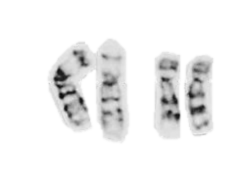 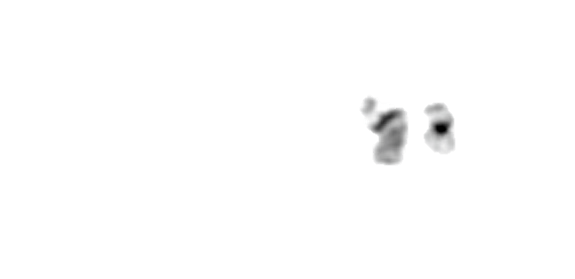 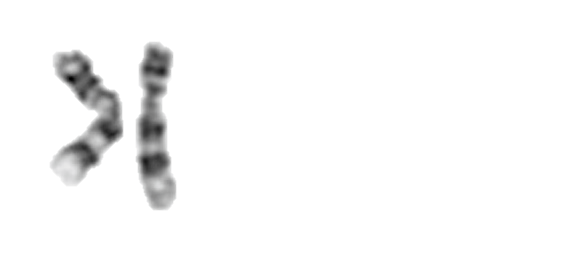 ABL1
NUP214
[Speaker Notes: Chronic myelogenous (or myeloid or myelocytic) leukemia (CML)
Philadelphia Chromosome [t(9;22)(q34;q11.2)]/BCR-ABL fusion protein -> Drug target: Gleevec, et al.   (http://atlasgeneticsoncology.org/Anomalies/CMLID1117.html)
BCR and ABL are genes that encode a proteins involved in signal transduction of cell-cycle regulatory as well as regulation of cell differentiation, cell adhesion, and stress response
 CML Gleevec-family Drug resistance caused by T315I mutation in BCR-ABL
Survival rate went from <15% (early 1970s) to >94% (now)!

Acute myeloid leukemia t(6;9)(p23;q34) M2-subtype
DEK-NUP214 fusion protein (http://atlasgeneticsoncology.org/Anomalies/t0609ID1014.html)
DEK oncogene (DEK) is a gene that encodes a protein involved in chromatin organization, DNA damage response signaling, and DNA repair
Nucleoporin 214kDa (NUP214) is a gene that encodes a component of the nuclear core complex, a structure that regulates flow of material between the nucleus and cytoplasm
Approximately 1% of newly diagnosed AML patients have the DEK-NUP214 fusion gene and it is a very poor prognostic indicator (<20%)]
Companion Diagnostics &       Targeted Therapies  |  Pharmacogenomics (tailored dosage)
Deep Vein Thrombosis, Pulmonary Embolism, Prevention of Stroke or recurrent Myocardial Infarction due to excessive clotting
Chronic Myelogenous Leukemia (CML)
t(9;22)(q34;q11.2)
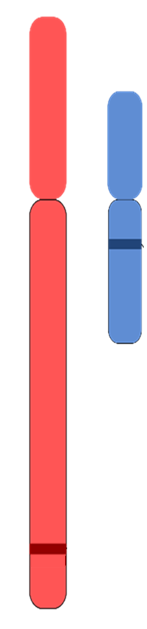 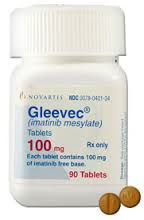 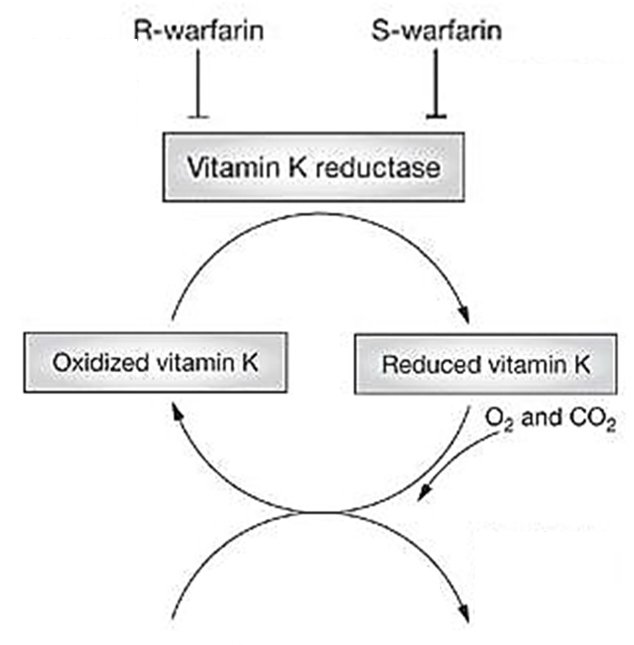 CYP1A1
CYP1A2
CYP3A4
CYP2C9
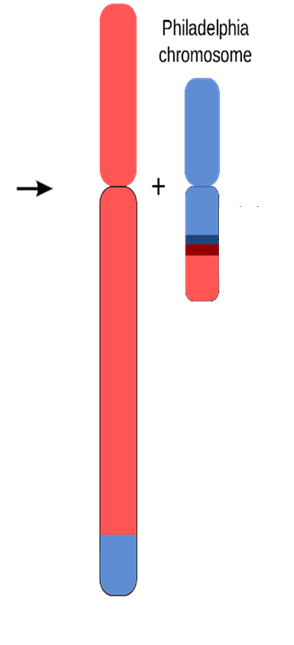 VKORC1
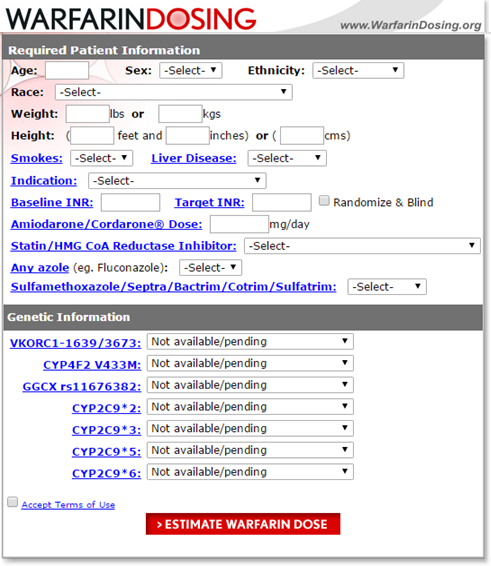 BCR
BCR-ABL1
Survival rate:
early 1970s = <15%
now  >94%!
ABL1
GGCX
Functional coagulation factors
II, VI, IX, X
[Speaker Notes: Chronic myelogenous (or myeloid or myelocytic) leukemia (CML)
Philadelphia Chromosome [t(9;22)(q34;q11.2)]/BCR-ABL fusion protein -> Drug target: Gleevec, et al.   (http://atlasgeneticsoncology.org/Anomalies/CMLID1117.html)
BCR and ABL are genes that encode a proteins involved in signal transduction of cell-cycle regulatory as well as regulation of cell differentiation, cell adhesion, and stress response
 CML Gleevec-family Drug resistance caused by T315I mutation in BCR-ABL
Survival rate went from <15% (early 1970s) to >90% (now)!

Acute myeloid leukemia t(6;9)(p23;q34) M2-subtype
DEK-NUP214 fusion protein (http://atlasgeneticsoncology.org/Anomalies/t0609ID1014.html)
DEK oncogene (DEK) is a gene that encodes a protein involved in chromatin organization, DNA damage response signaling, and DNA repair
Nucleoporin 214kDa (NUP214) is a gene that encodes a component of the nuclear core complex, a structure that regulates flow of material between the nucleus and cytoplasm
Approximately 1% of newly diagnosed AML patients have the DEK-NUP214 fusion gene and it is a very poor prognostic indicator (<20%)]
Recommendations for Disorder Genetic TestingGenetic Variant Assertion, Evidence & Actionability
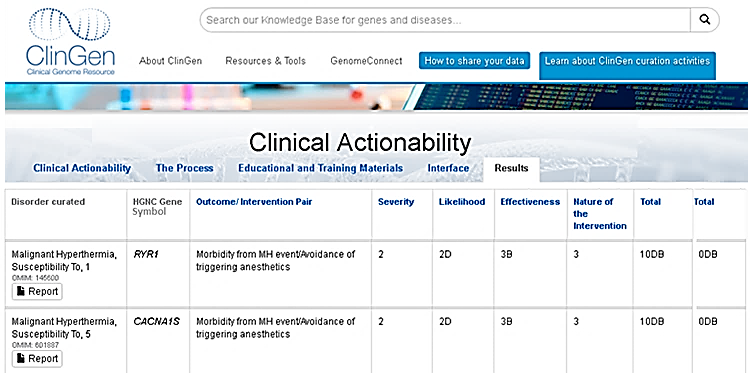 http://www.acmg.net
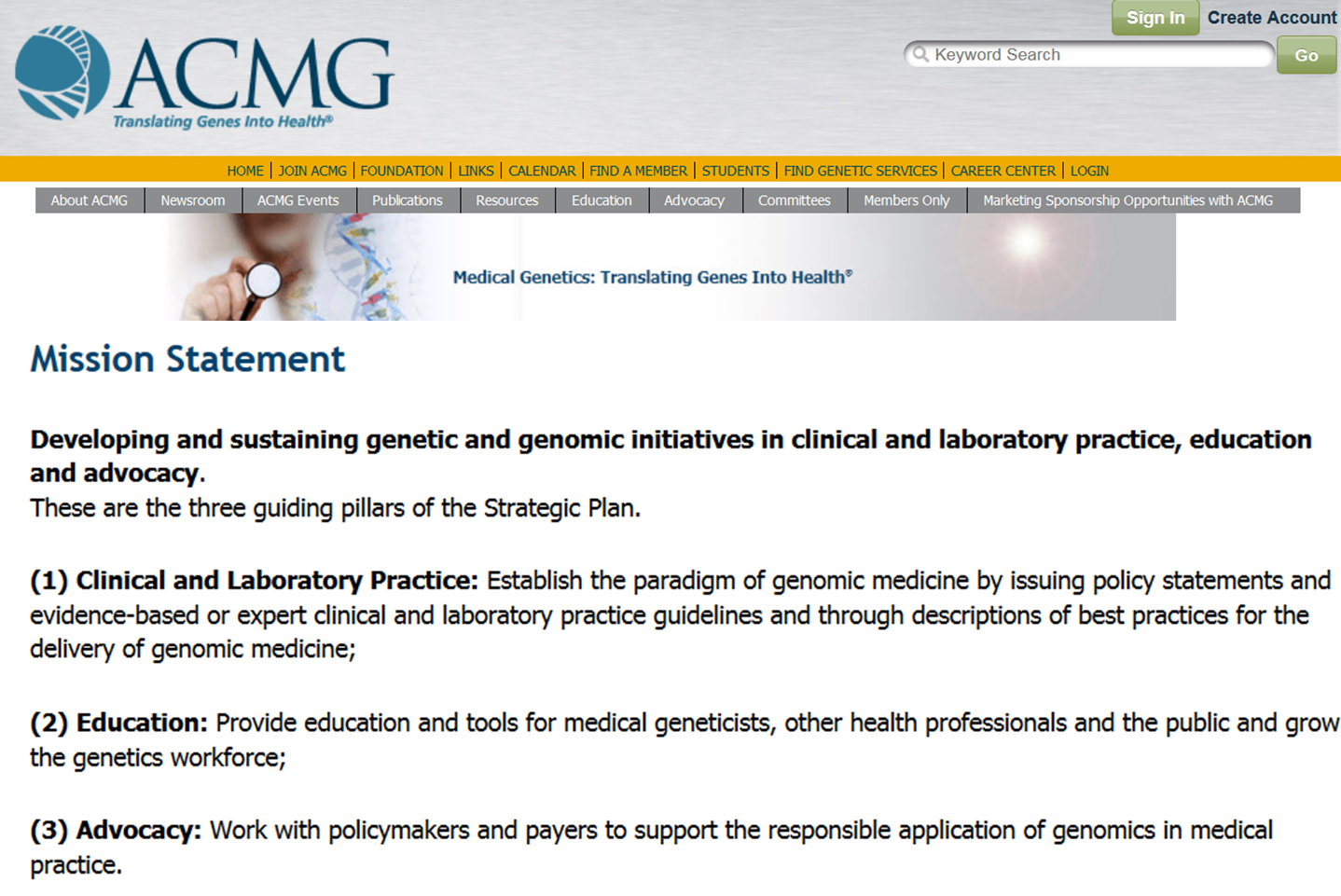 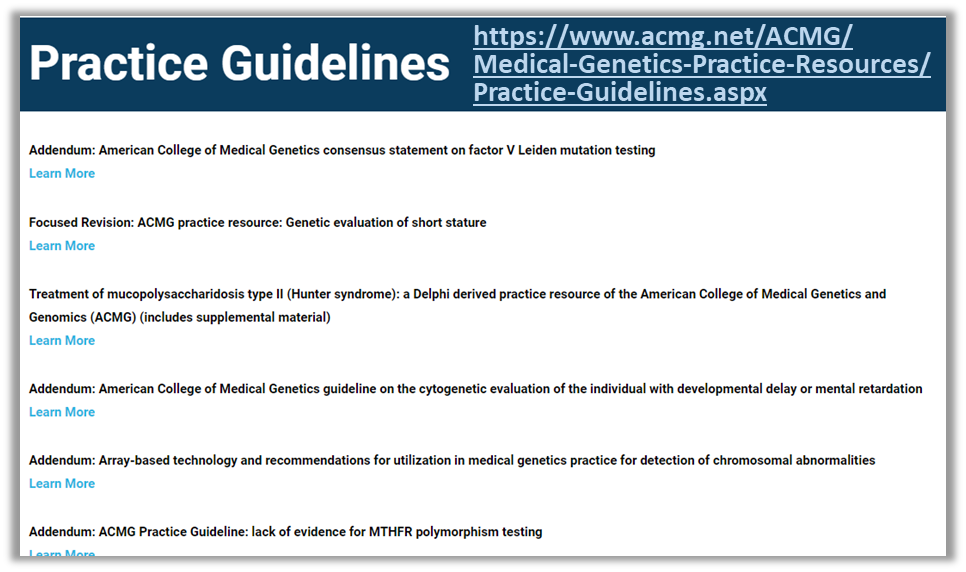 https://www.clinicalgenome.org/
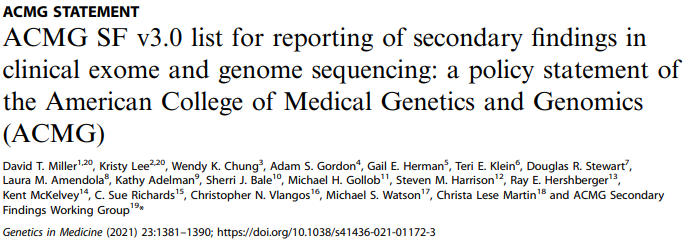 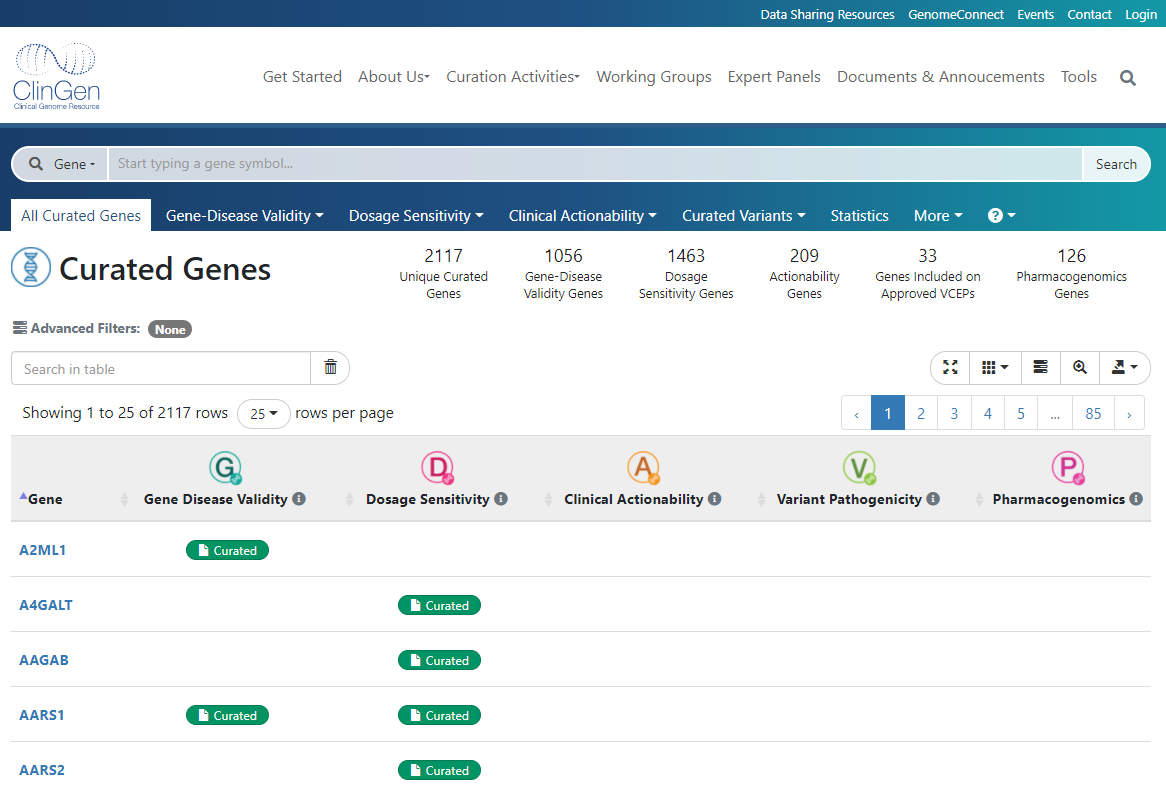 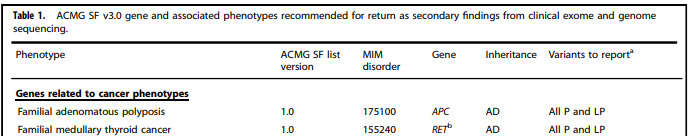 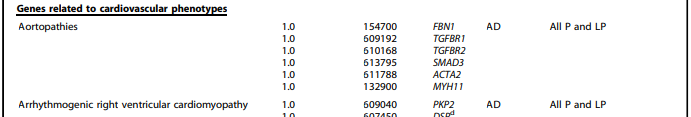 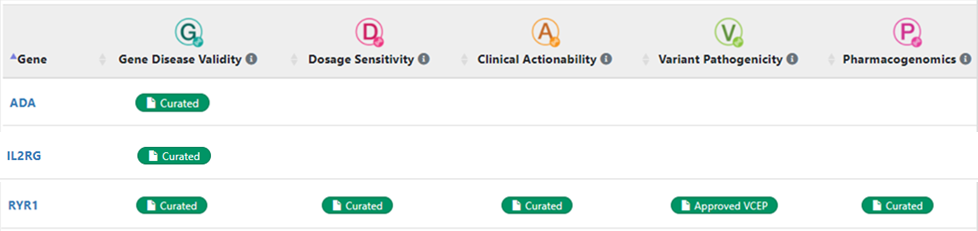 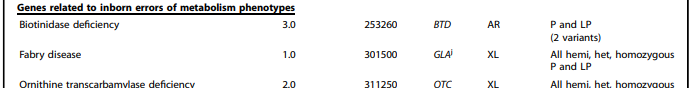 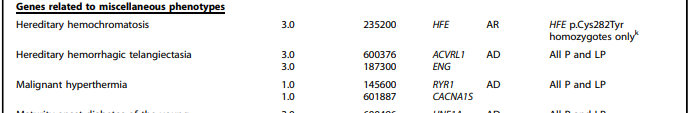 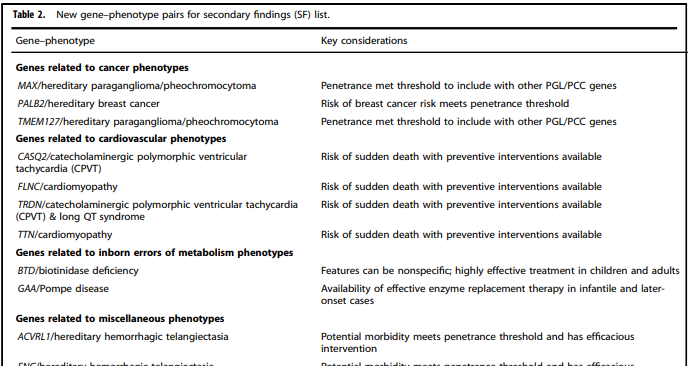 Recommendations for Pharmacogenetic Testing
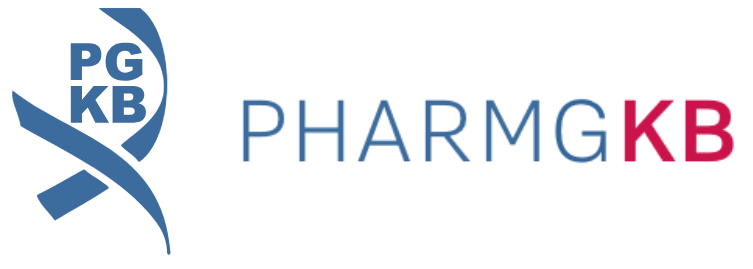 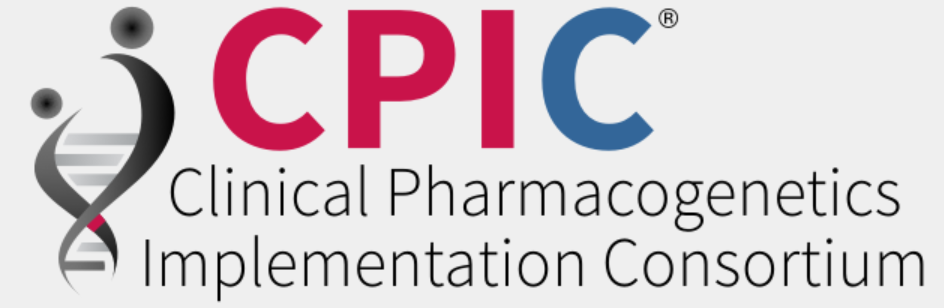 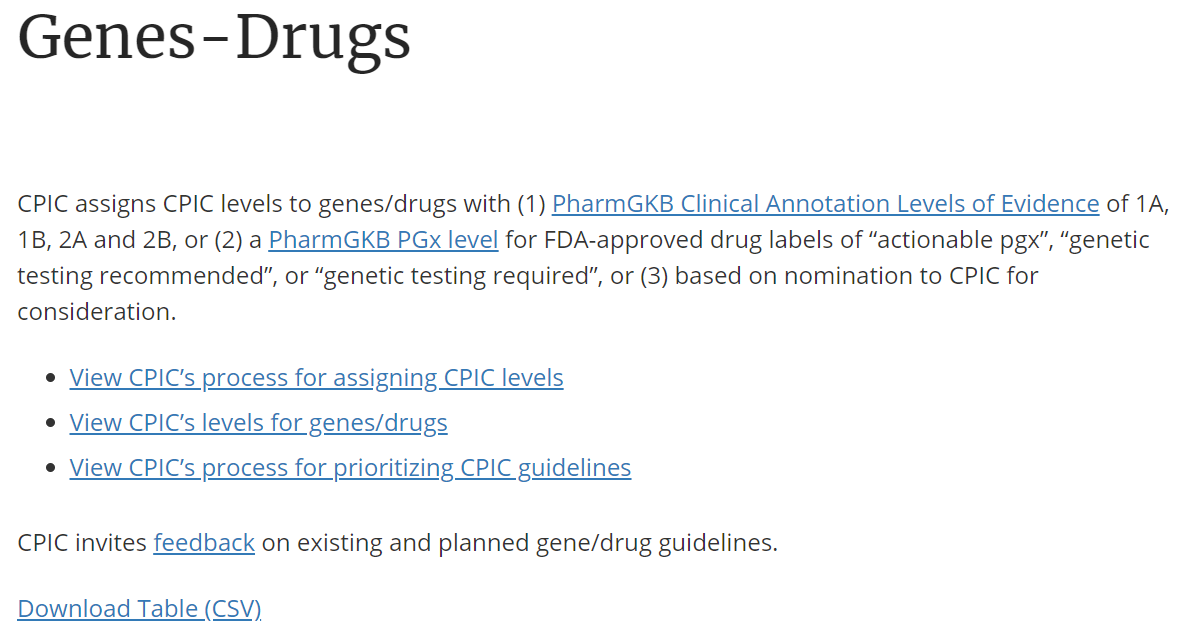 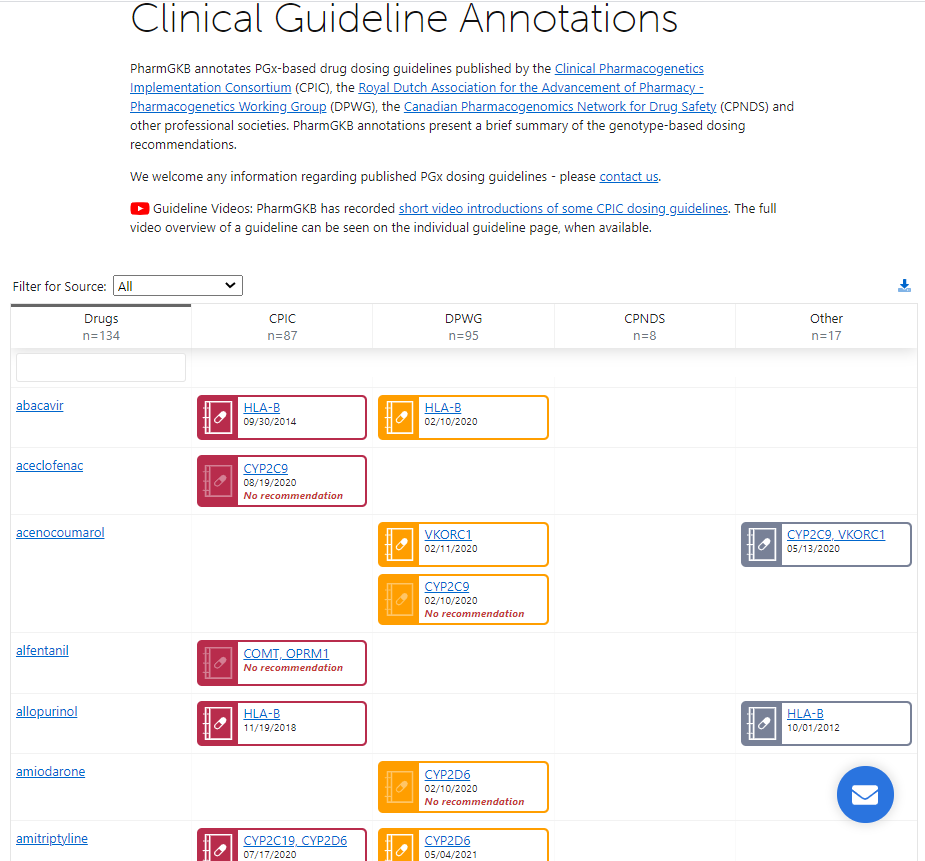 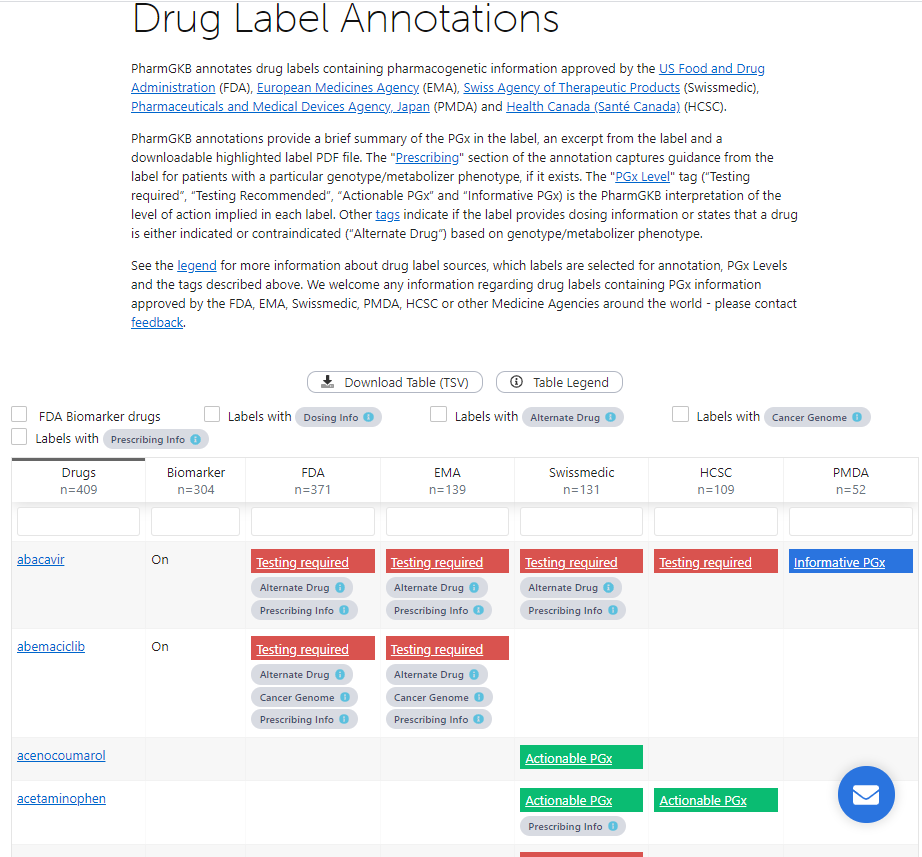 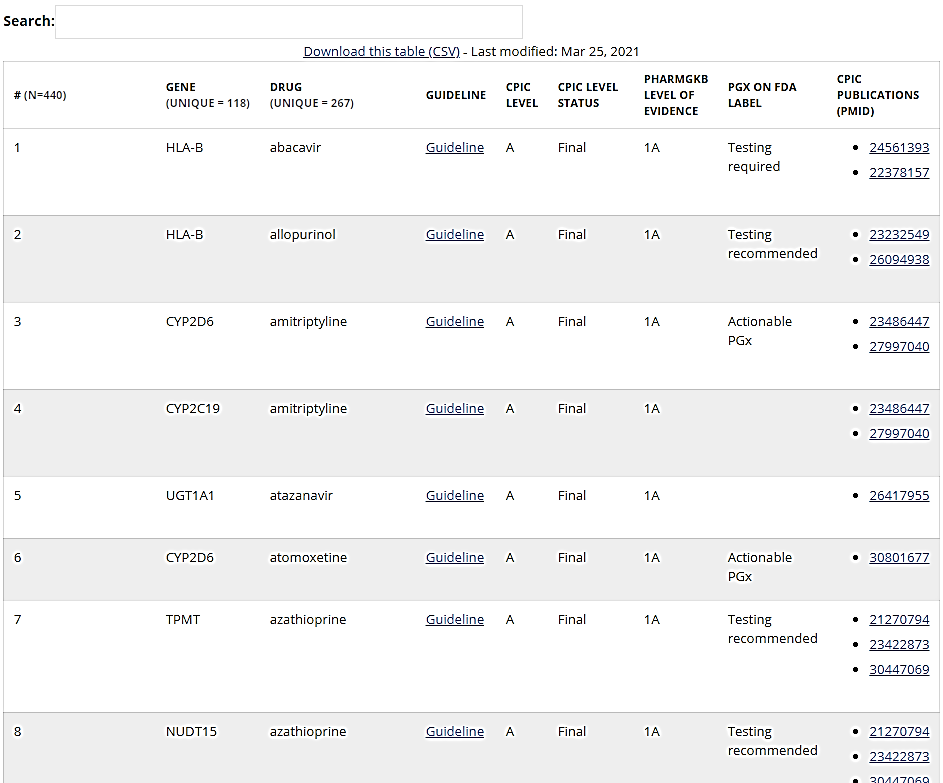 440 Gene-Drug combinations
131  Actionable PGx
    8  Testing recommended
  15  Testing required

130  Sufficient evidence for at least one prescribing action to be recommended
124  Guidelines available
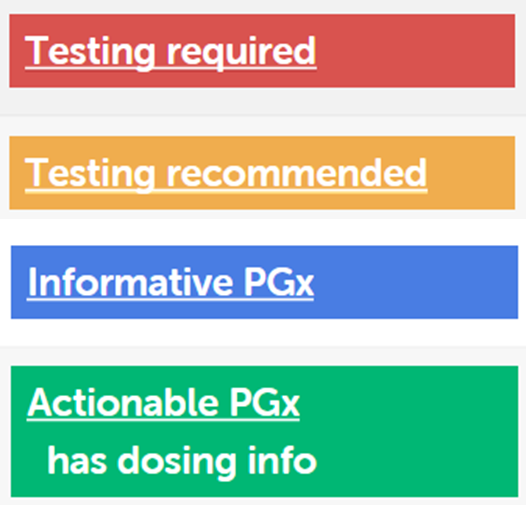 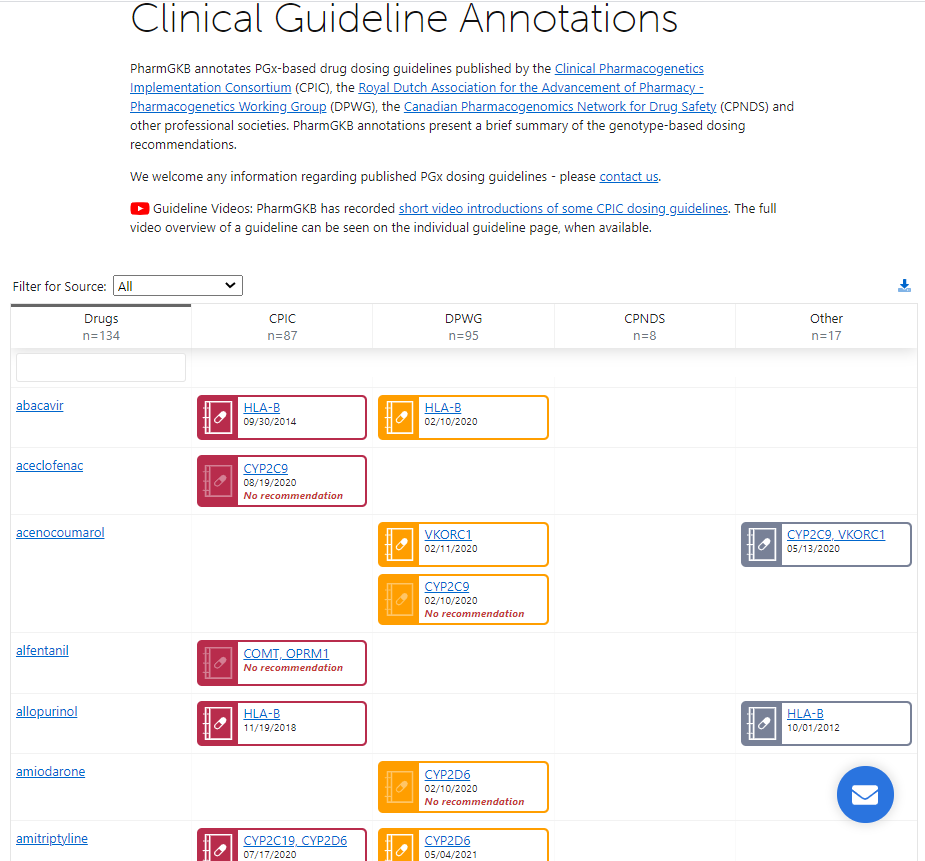 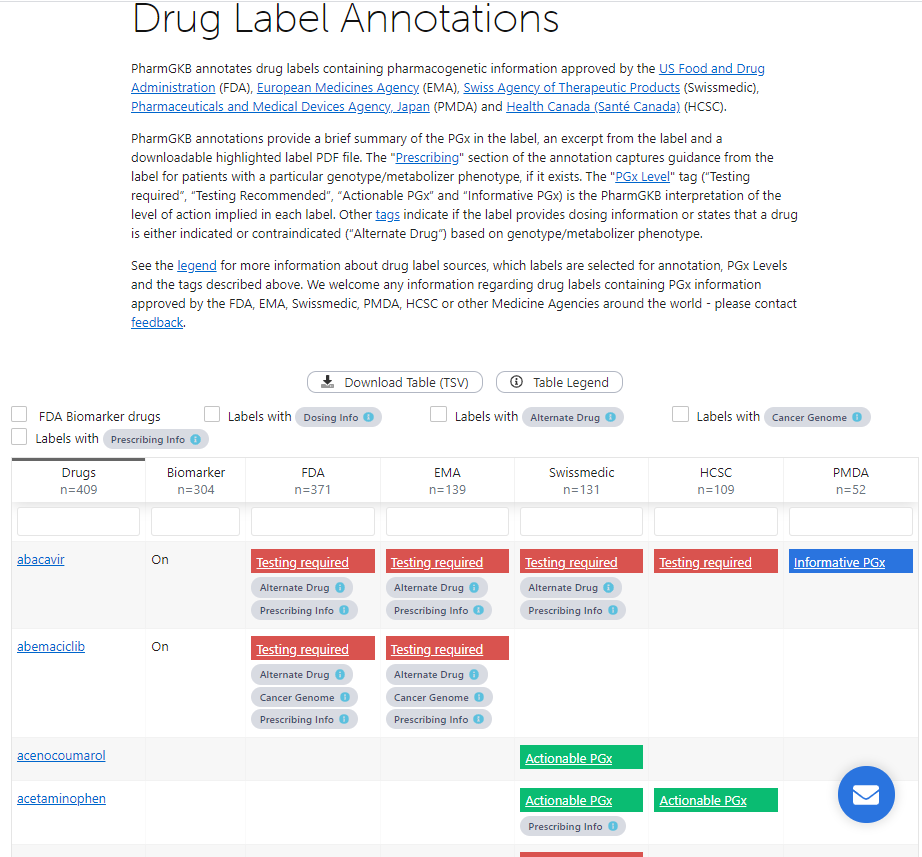 https://www.pharmgkb.org/
https://cpicpgx.org/
“Precision” Medicine – NIH funded research projectsfor disease characterization and to improve diagnoses & treatments
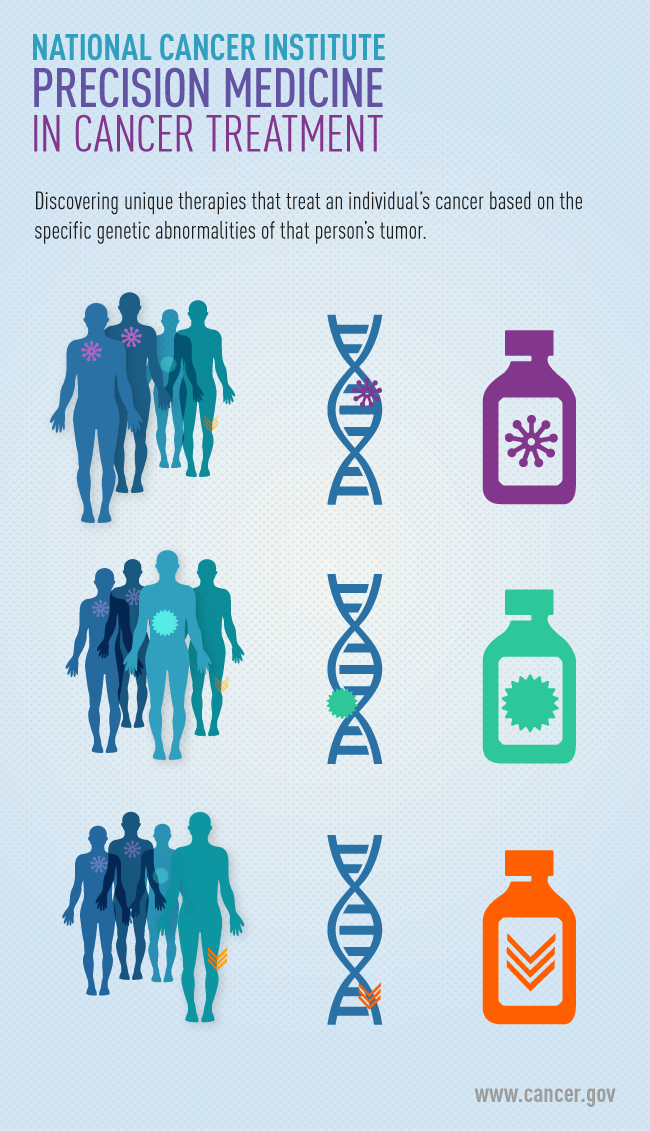 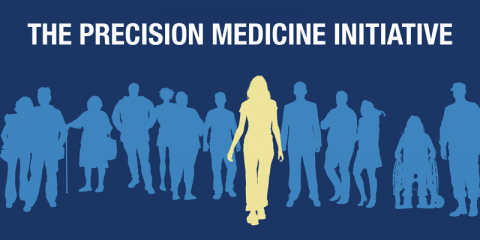 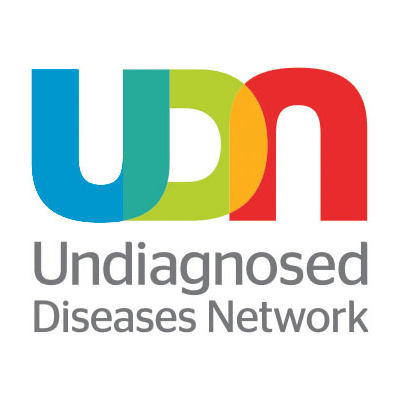 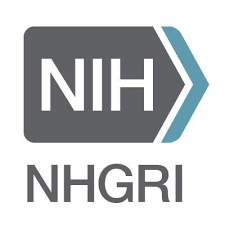 Solving medical mysteries through team science.
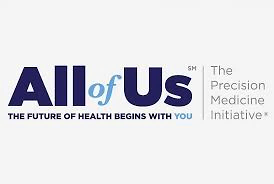 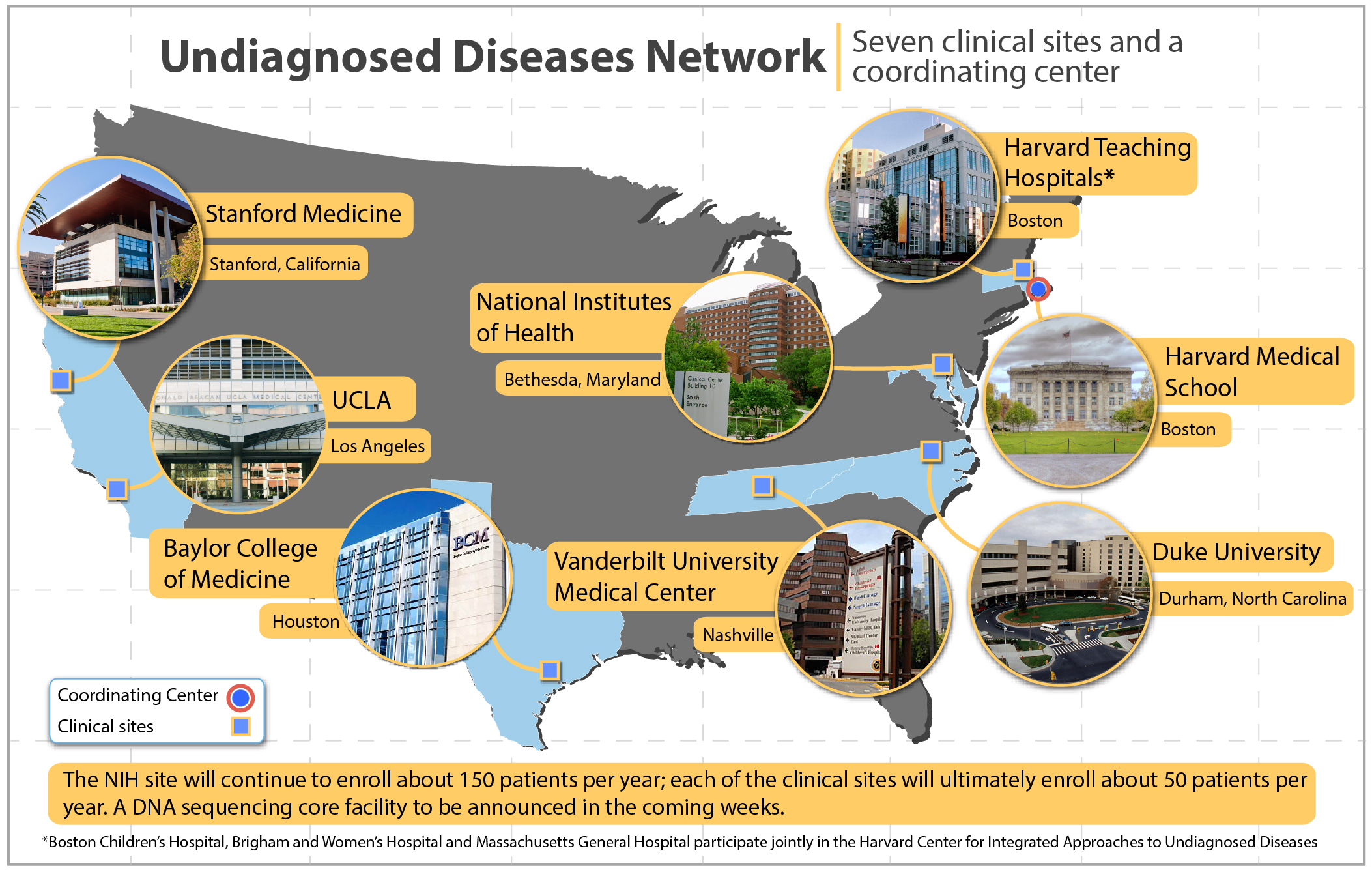 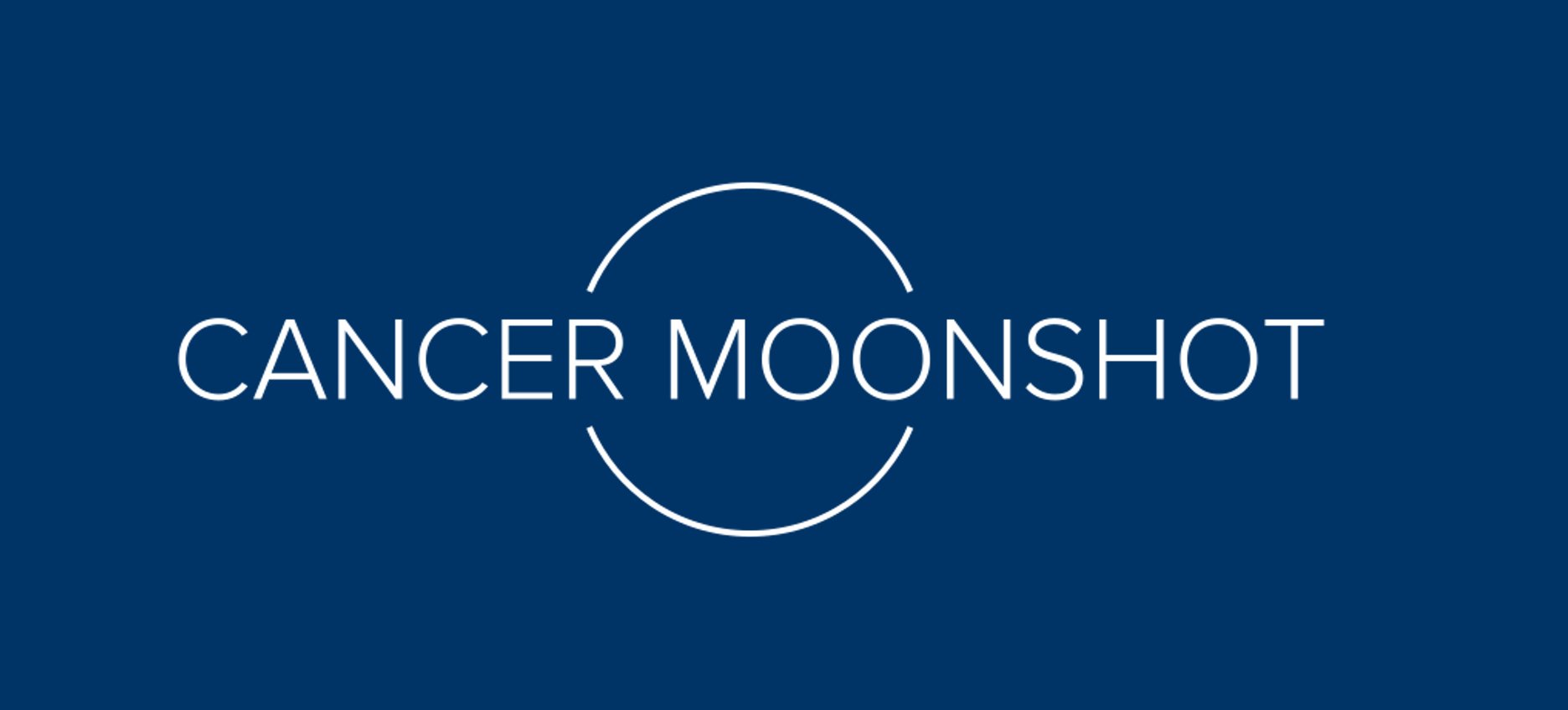 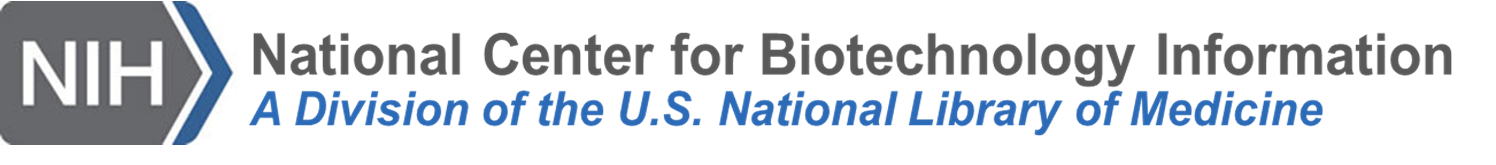 Why “NCBI”?
We are a “center” within the NLM responsible
for creation, curation and maintenance of
medical and scientific databases
and other things…

We receive, create, archive &
make available biomedical information,
as well as perform computational biology
& IT systems research….

we aspire to help make sense of all that information!
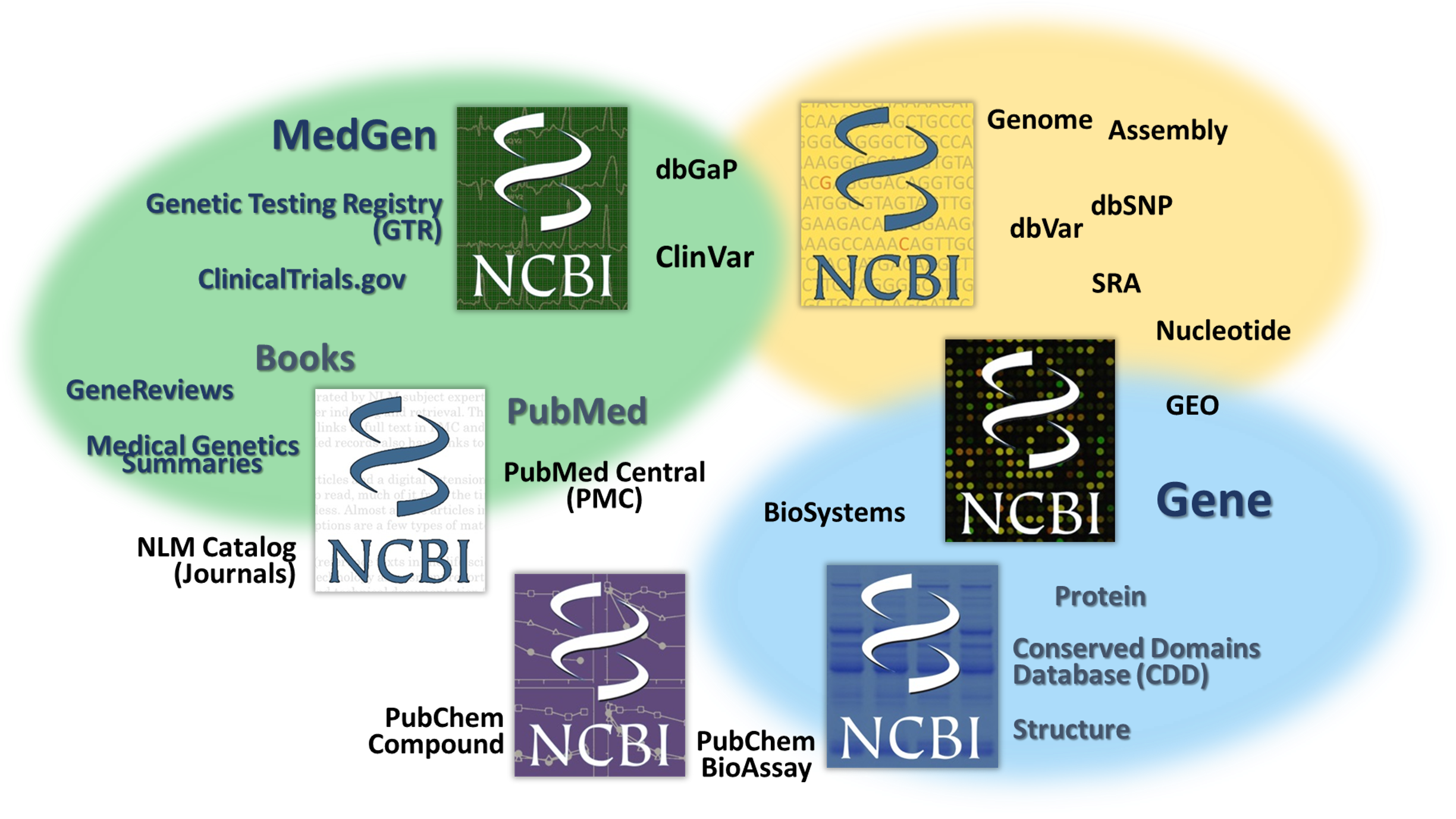 FoundationsSession 164
With recent advances in the integration of various disciplines of molecular science and technological developments in genetic analysis, it is now possible to implement truly “personalized” medicine. The growing adoption of “Precision Medicine” involves the full understanding of a patient, including their own specific molecular pathology and disease etiology, which can help to establish an accurate diagnosis and to select an effective therapy.
NCBI has long had online resources for biologists to explore what is known about a biological molecule including its structure and function and has recently developed clinically‐focused resources enabling scientists and clinicians to integrate known molecular biological information with clinically‐relevant genetic variations.
Today:
We will discuss the application of precision medicine principles in the clinic.
We will work together through a cluster of similar-sounding patient cases and discover the underlying cause of pathology in each of these real patients.
By looking at the diverse molecular mechanisms seen in these patients, we will:
explore how knowing the pathology of a patient's genetic disorder can facilitate a “precision diagnosis”
explain the clinical presentation
and can be helpful in customizing the case management plan.
There are some additional cases for you to work on for practice & self-assessment.
This session was designed to help you
review the major concepts you've been learning
& to give you experience in integrating all of them in real-world patient case studies!
Molecular Pathology Case Studies:
Connecting the dots between 
Genetics
Molecular biology 
Biochemistry
in real patients!
SETTING EXPECTATIONS
What we will cover
NCBI's web-based resources that may be helpful to learn about human genetic disorders/conditions, genetic variations, genes and gene products.
Examples of how you can use these resources from real clinical cases to explore and understand the underlying molecular pathology.
What we will not cover
basic genetics or genetic principles - although we will use your knowledge about these in our discussions.
high-throughput variant analysis - but you may find some helpful resources in the provided reference materials.
resources for all human disorders, today we are focusing on simple genetic disorders. (for example, we will not discuss polygenic disorders such as most cancers or variants in disease-causing pathogens)
Today's workshop is about finding helpful information you can use in your research.
We will not discuss best practices for implementation of genetic information in the clinic or production of diagnostic or therapeutic products. 
Disclaimer
⇒ We cannot make recommendations on what you should do.
     We provide resources, data and information that you can use as part of your work.
Let’s get this out of the way – “How am I going to be tested on this?”
You are going to be tested on this in several ways:
Next week’s exam
You will not have to run through a whole case study. 
You will not be tested on the specifics of each of these cases.
You will need to be able to answer questions based on application of genetics/molbiol/biochem in patient cases: 
When is genetic testing something to consider and how does it fit within clinical cases?
Why is it helpful to integrate molecular sciences for decisions about patient care & case management?
How are problems at the molecular level (integrated molecular pathology) related to health?
Where can you find high-quality biological information when you need it?

USMLE Step 1 
Integration of molecular sciences information will help you answer case study-driven questions.
Your CAREER!
Keep up with science, technology with an increasingly-specific focus on individual patient’s cases
Resident Preceptors, Attending Physicians, etc. – will all be asking you questions…..
Patients & Parents increasingly wanting to know “why?”  Be able to fully explain things!
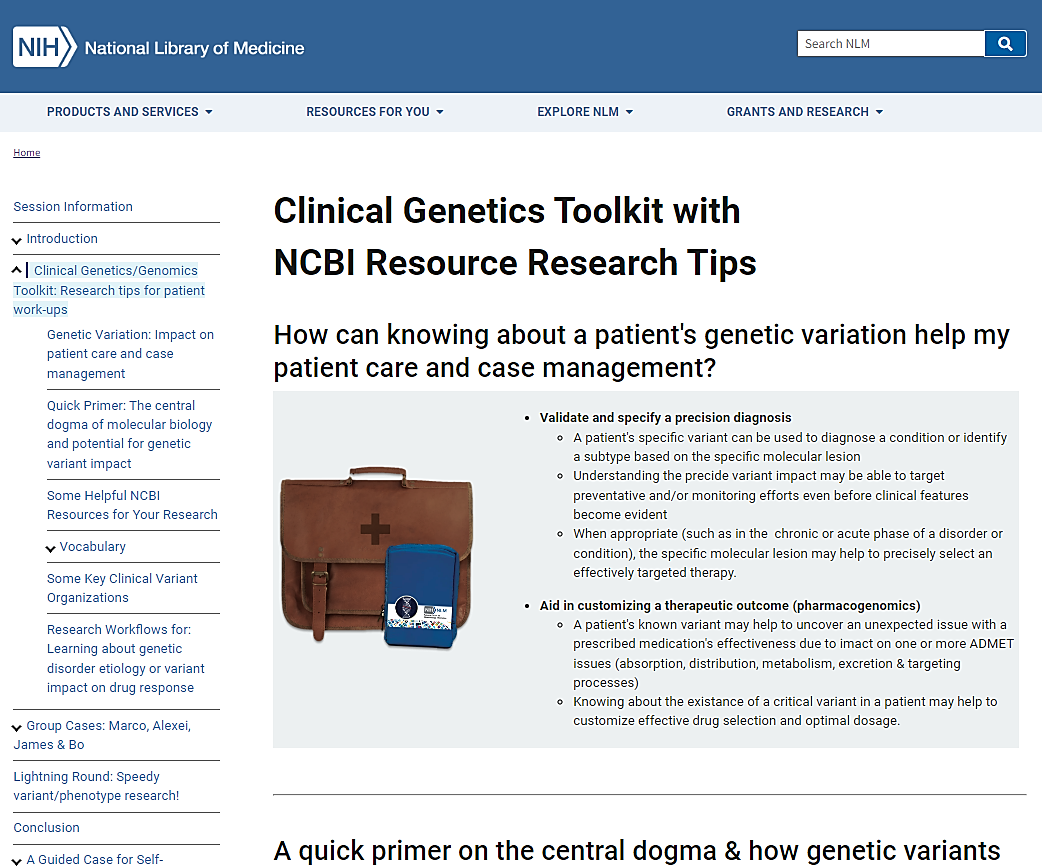 Clinical Genetics Tooklit- a reference source -
A reference for you with information about clinical variations for now & later when you need it!
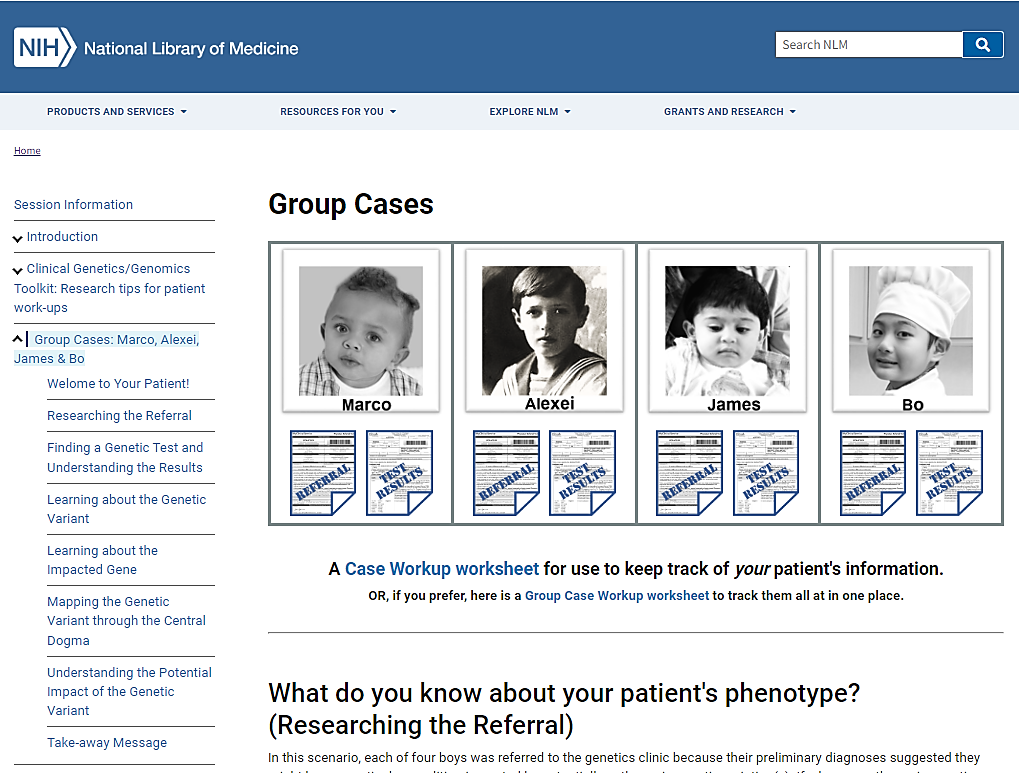 The Workflow- a guided workflow -
Time to practice a patient case workup with some guidance!

And we’ll compare case workup information for four boys with similar-sounding issues.
Optional Worksheet:  a WordDoc to fill out
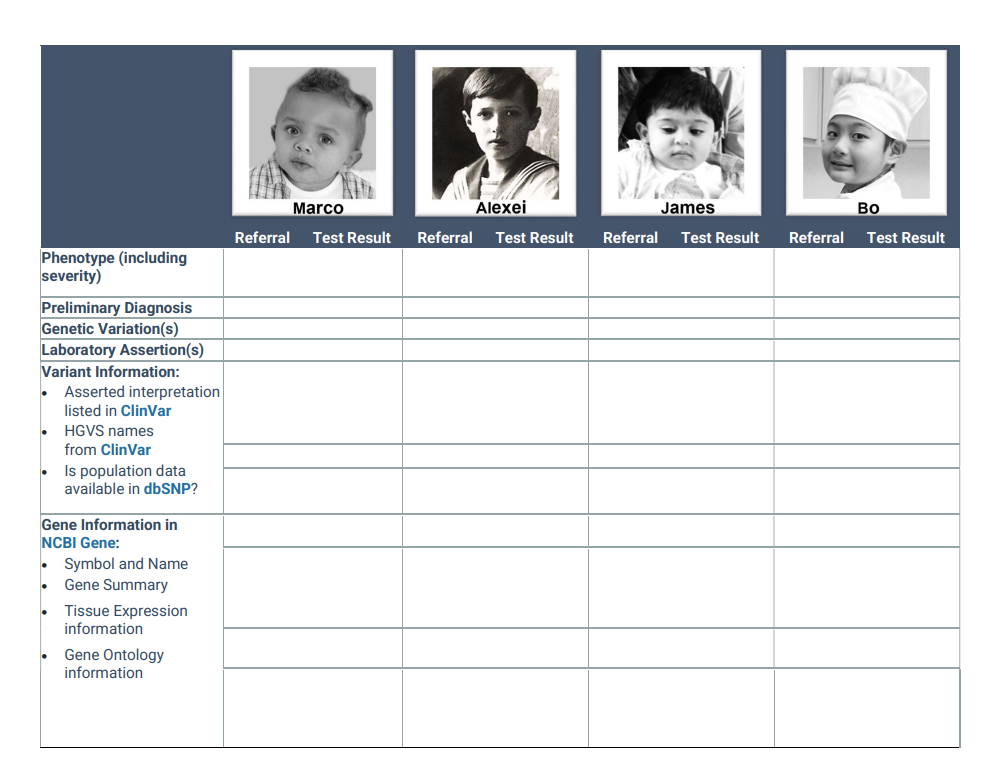 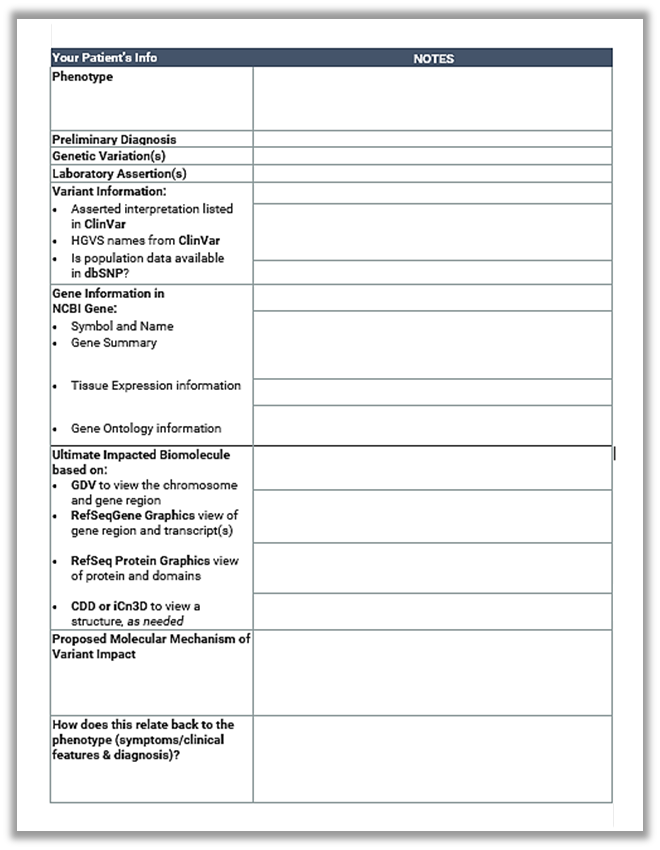 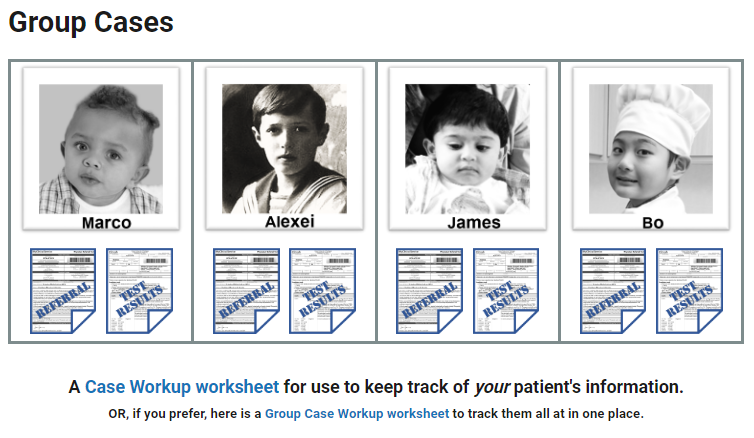 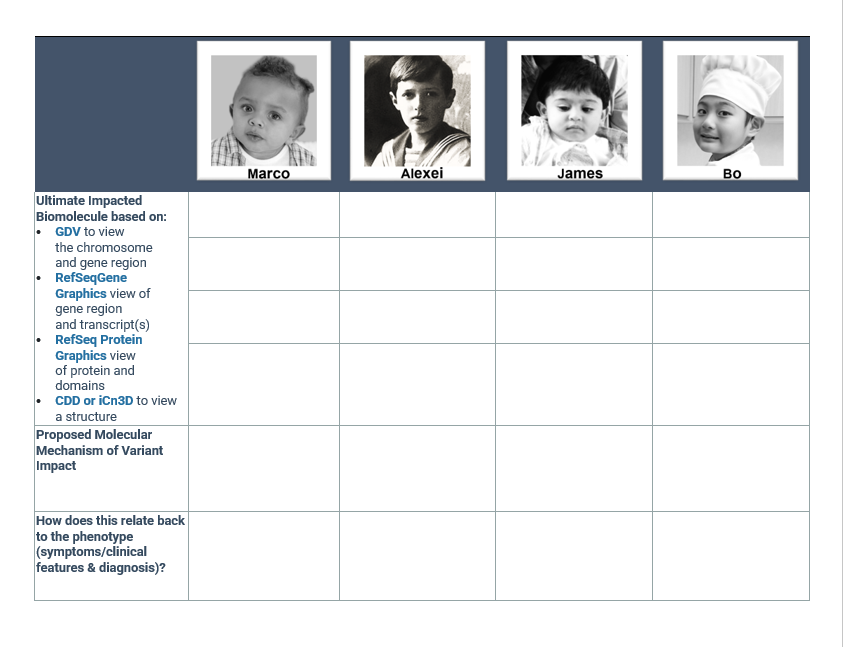 Today, you are going to work with
one of these boys!
Researching the Referral
Read the Referral – and take notes!
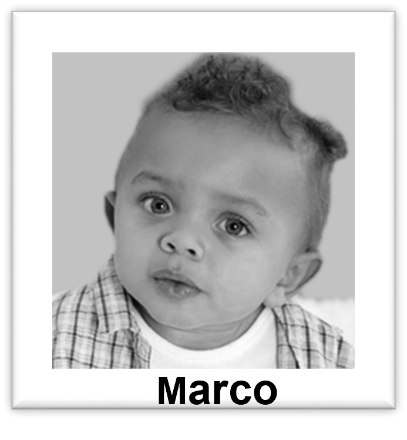 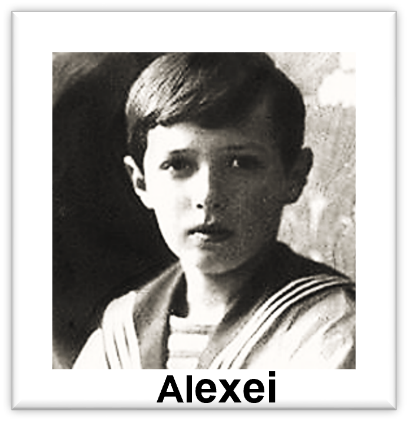 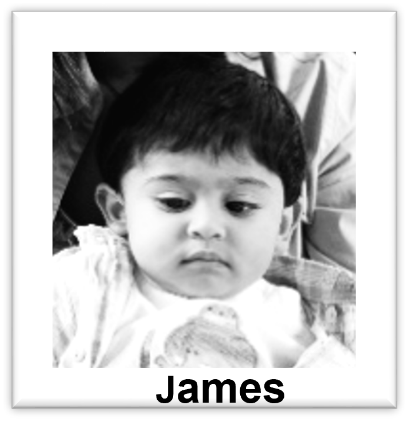 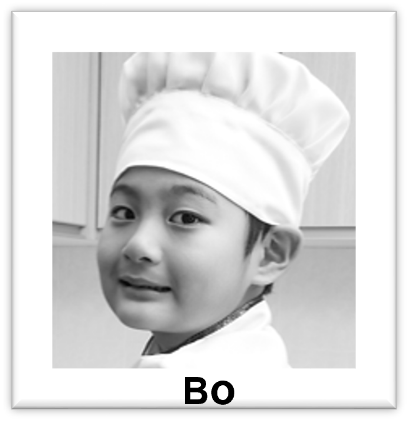 If you want to learn more about this disorder…..Search in MedGen!
Read the Referral – and take notes!
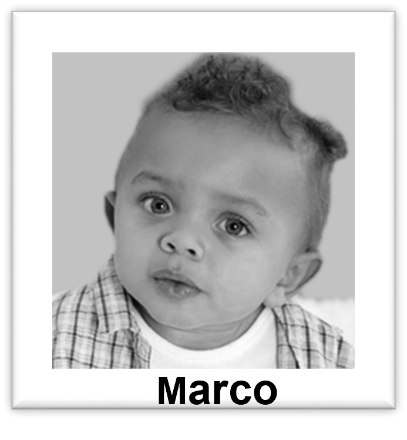 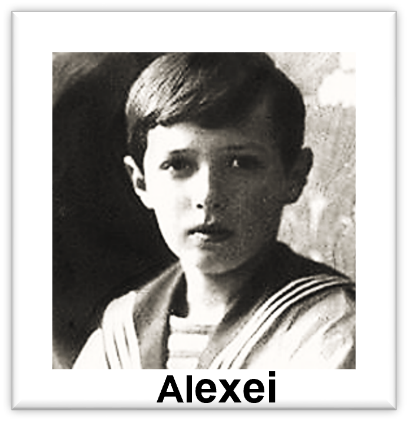 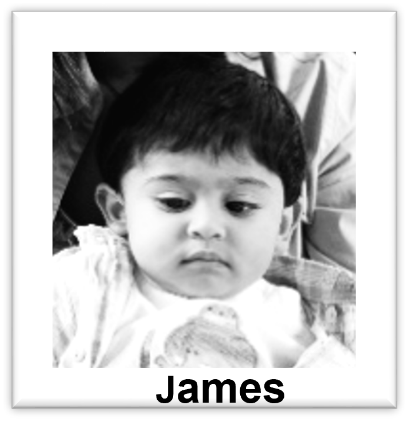 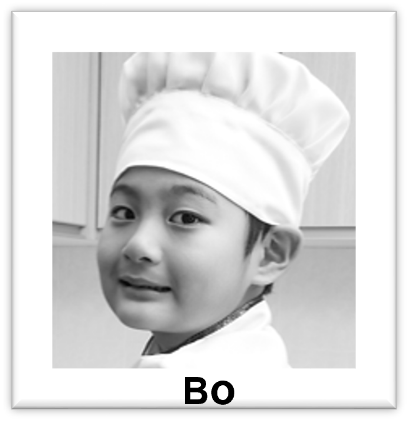 To learn more about this disorder…..Search in MedGen!
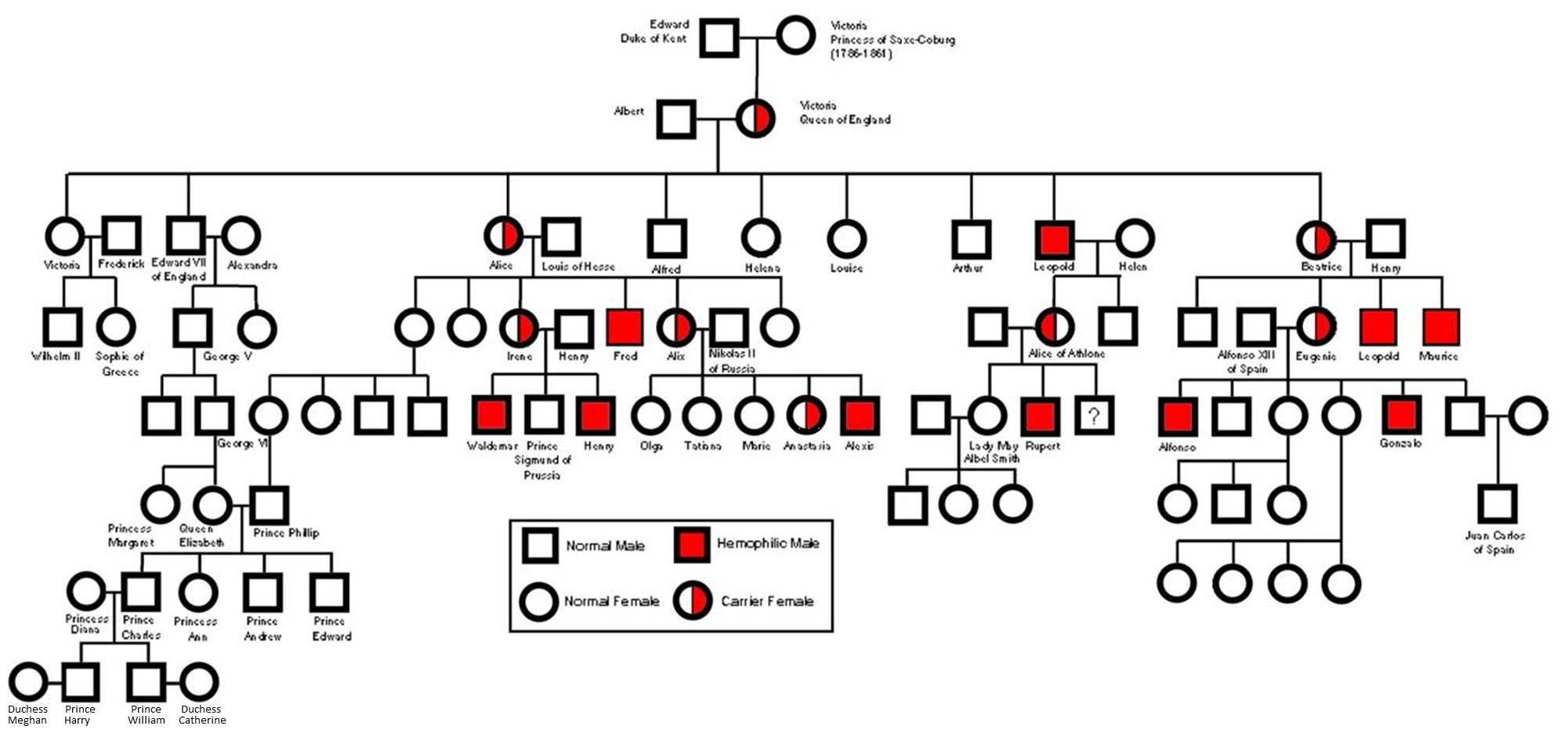 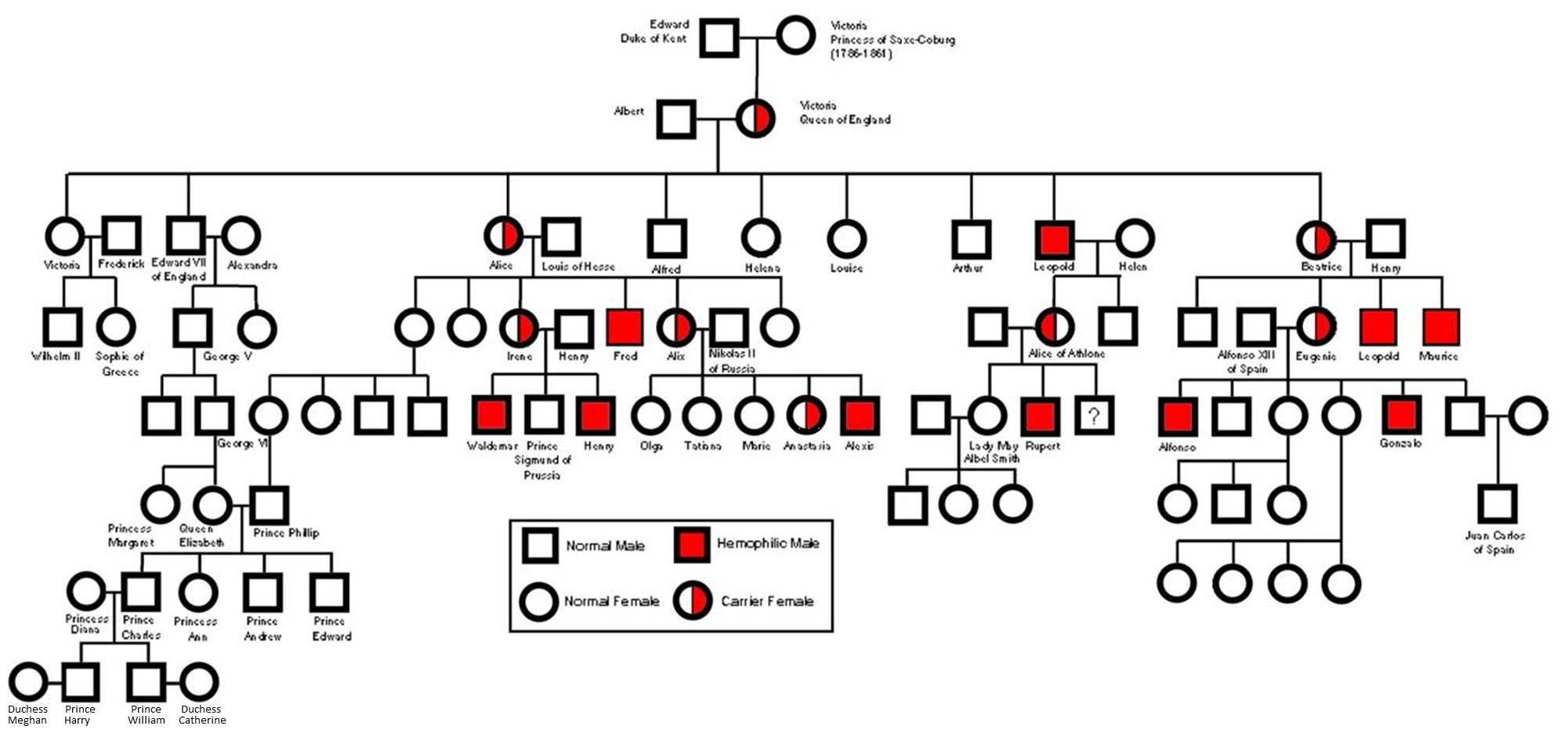 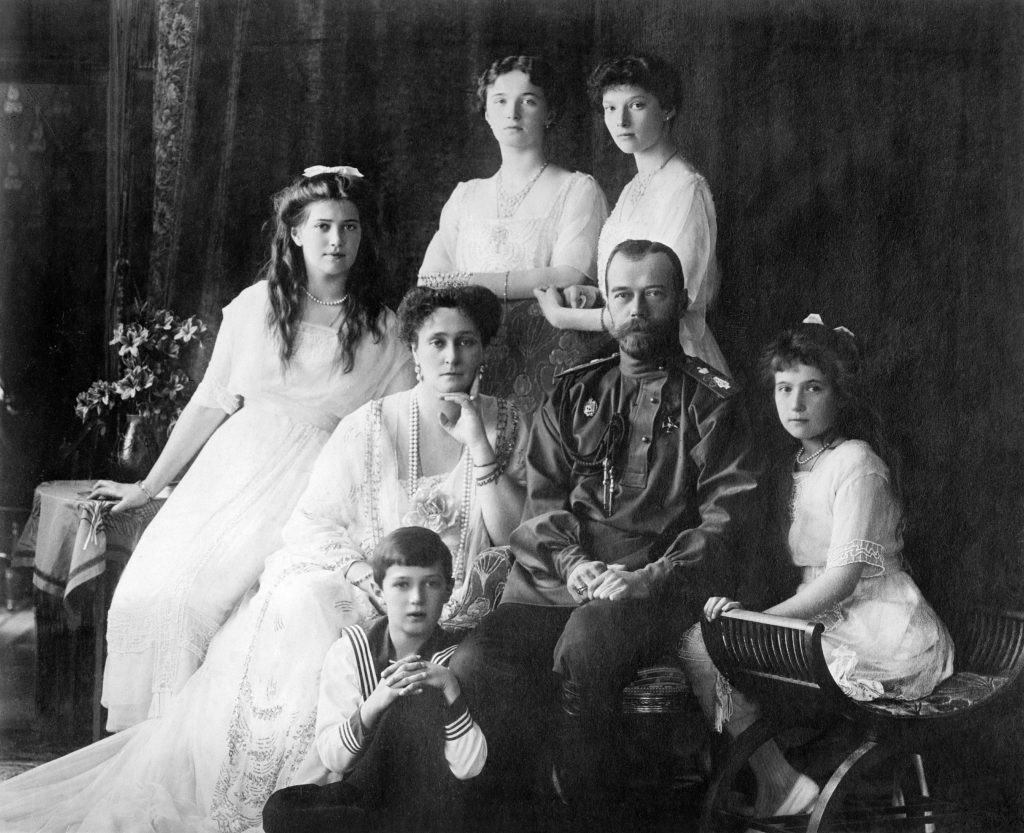 Princess
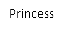 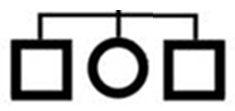 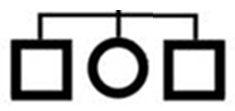 Understanding the Genetic Test Results
Open your Genetic Test Report
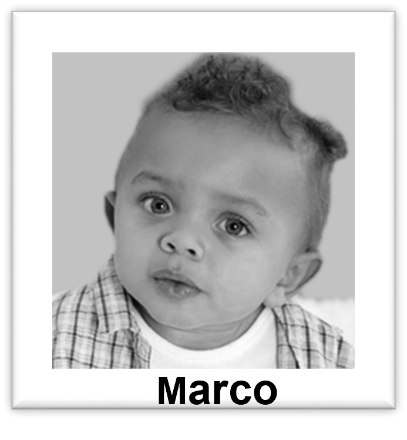 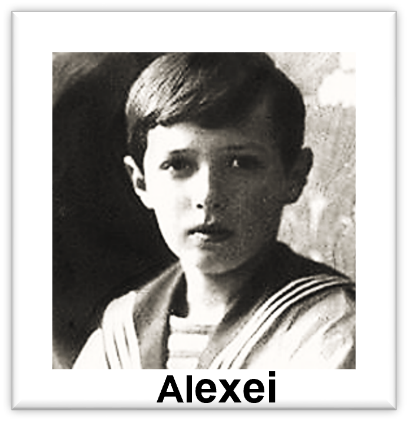 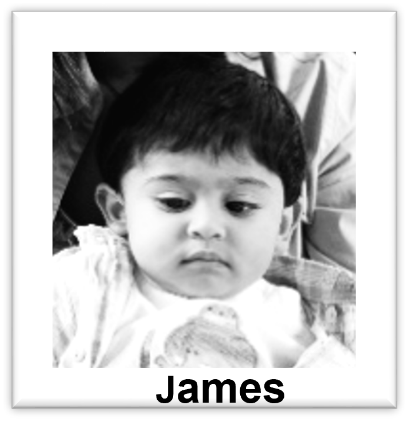 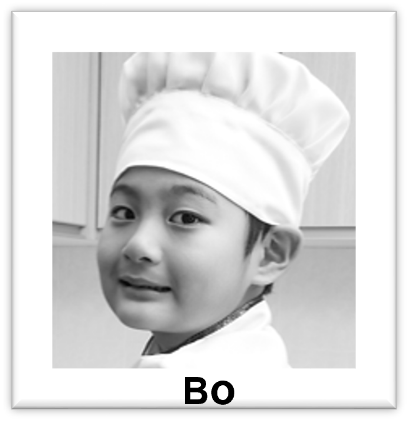 Open your Genetic Test Report
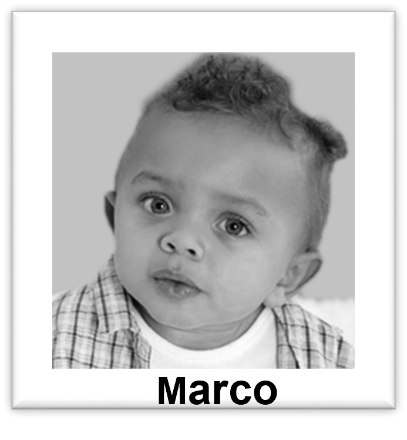 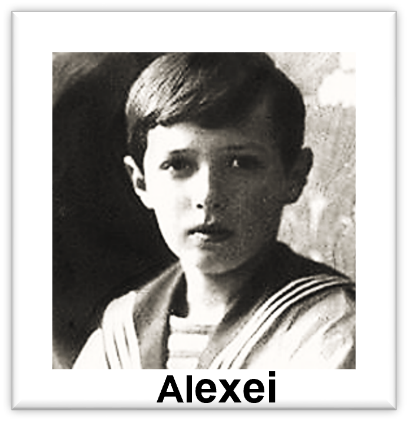 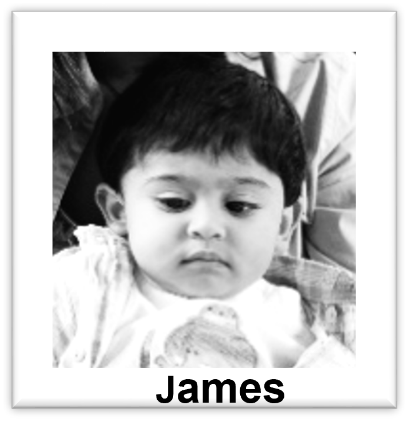 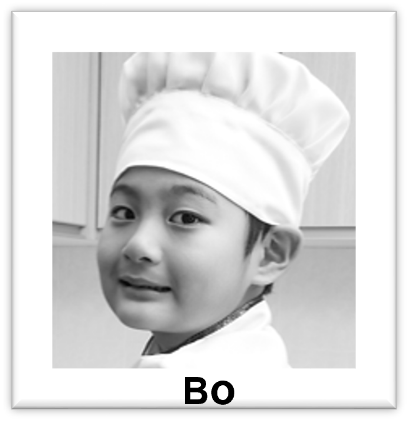 Learning about the identified variant
Search ClinVar with the Genetic Test Reported Variant
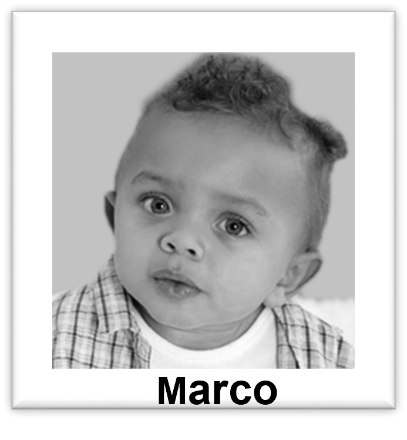 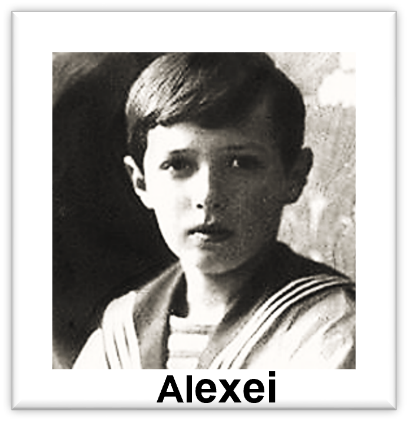 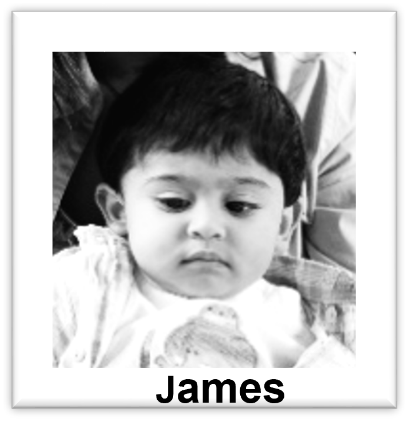 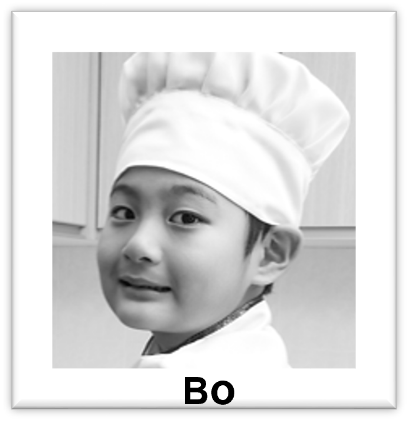 Marco’s genetic variant isn’t showing up in ClinVar.Why?
Because I typed it in wrong.
Because ClinVar’s search isn’t working.
Because no one has ever found that variant before.
Because no one in a clinical or research lab has submitted information about that particular variant.
Search ClinVar with the Genetic Test Reported Variant
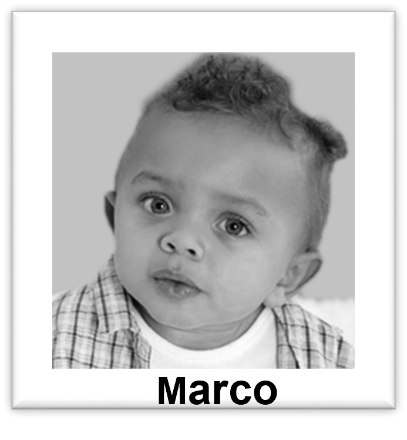 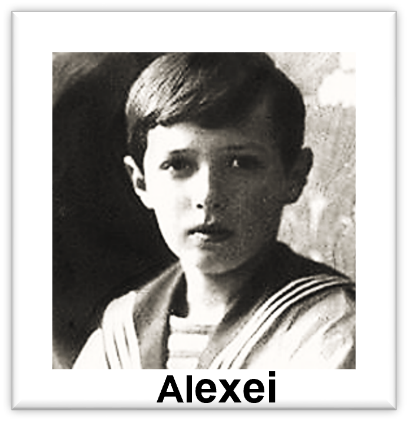 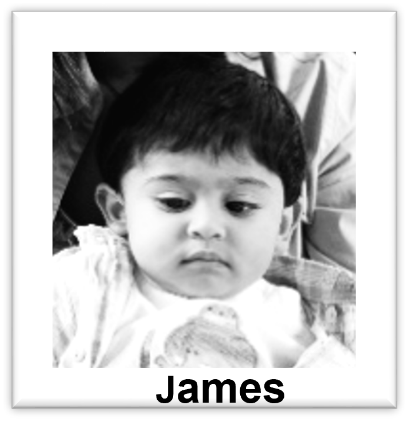 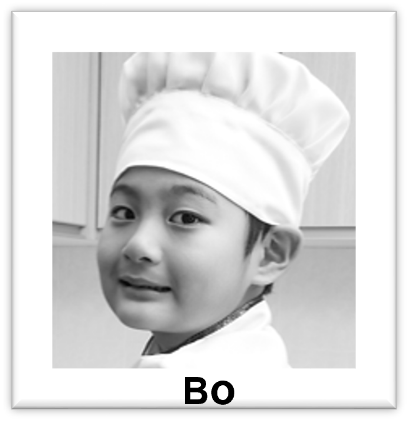 Learning about the implicated gene
Search Gene with the Test Reported Gene Symbol
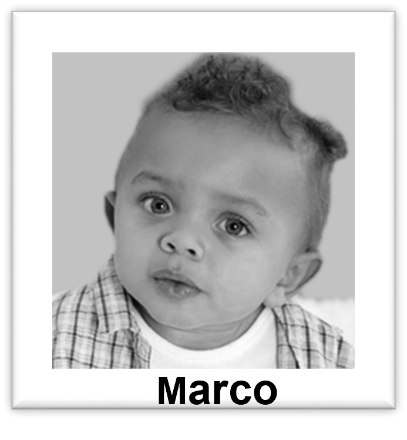 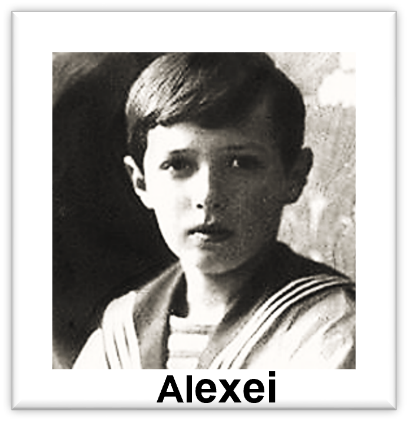 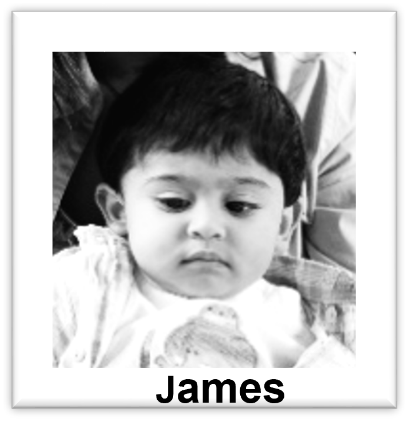 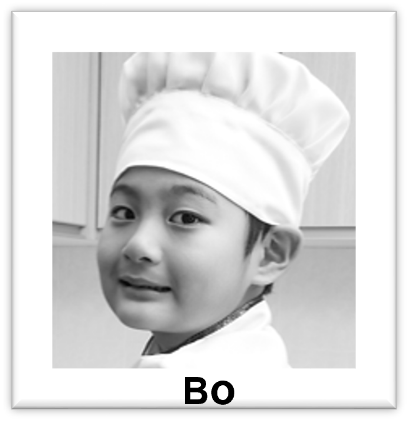 Search Gene with the Test Reported Gene Symbol
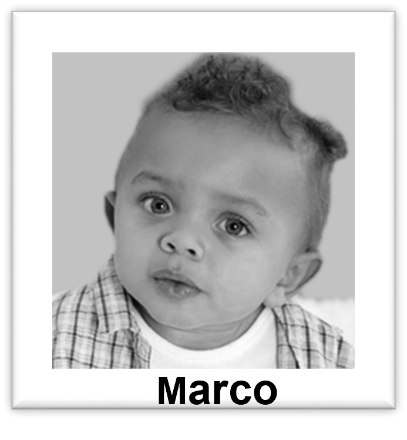 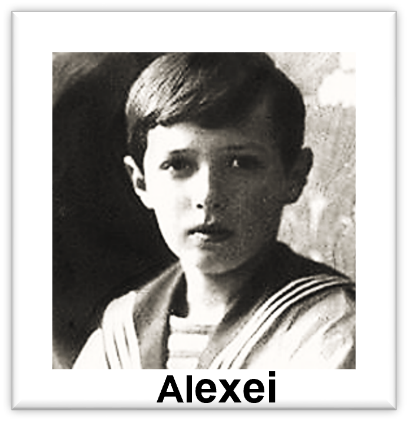 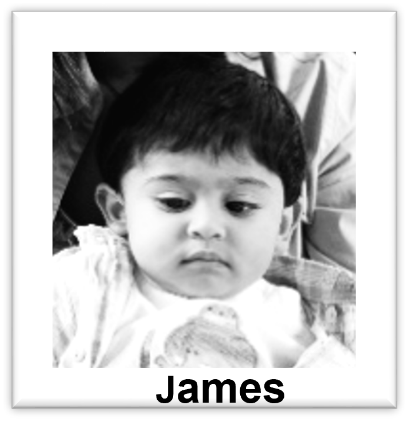 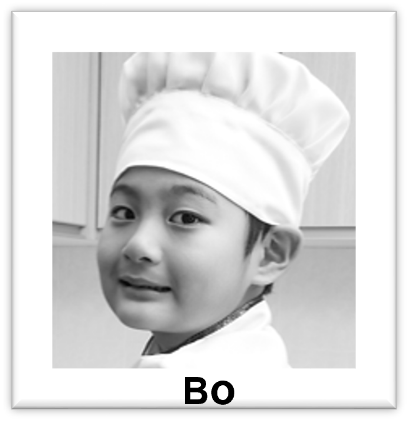 Search Gene with the Test Reported Gene Symbol
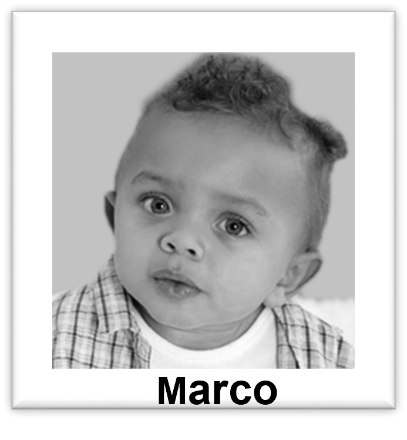 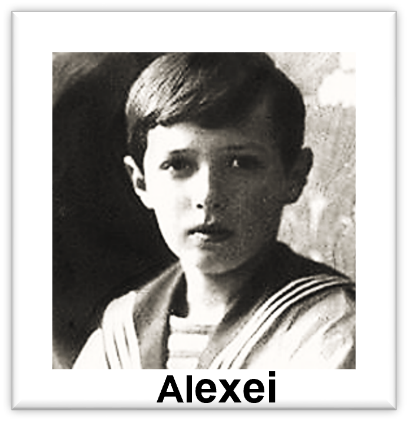 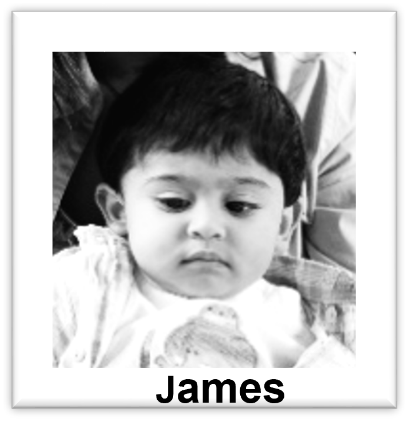 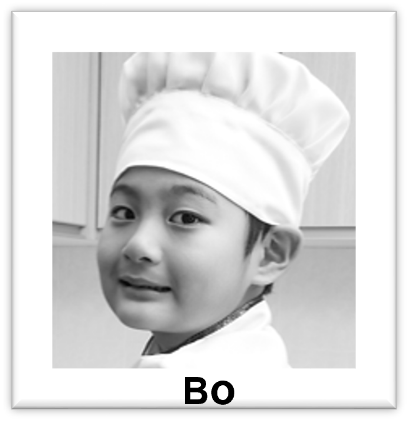 Search Gene with the Test Reported Gene Symbol
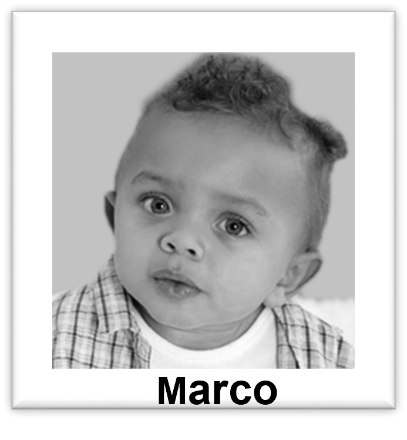 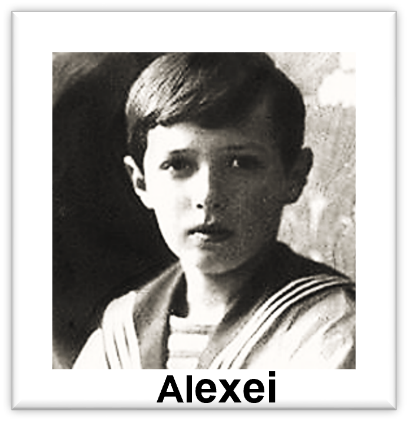 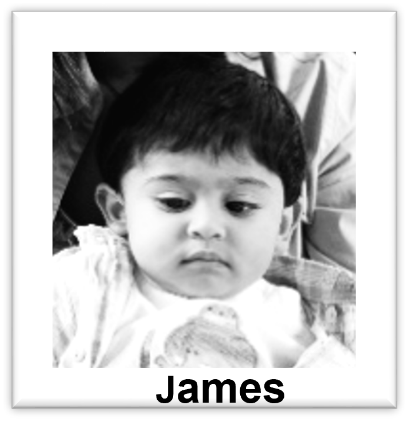 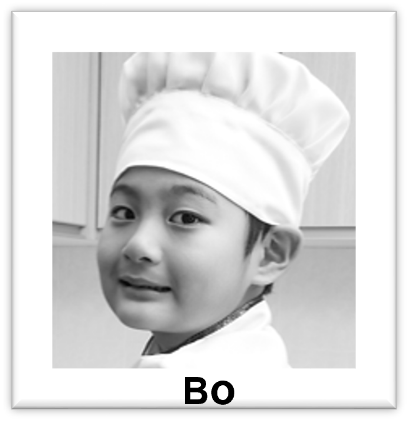 About the clotting cascade
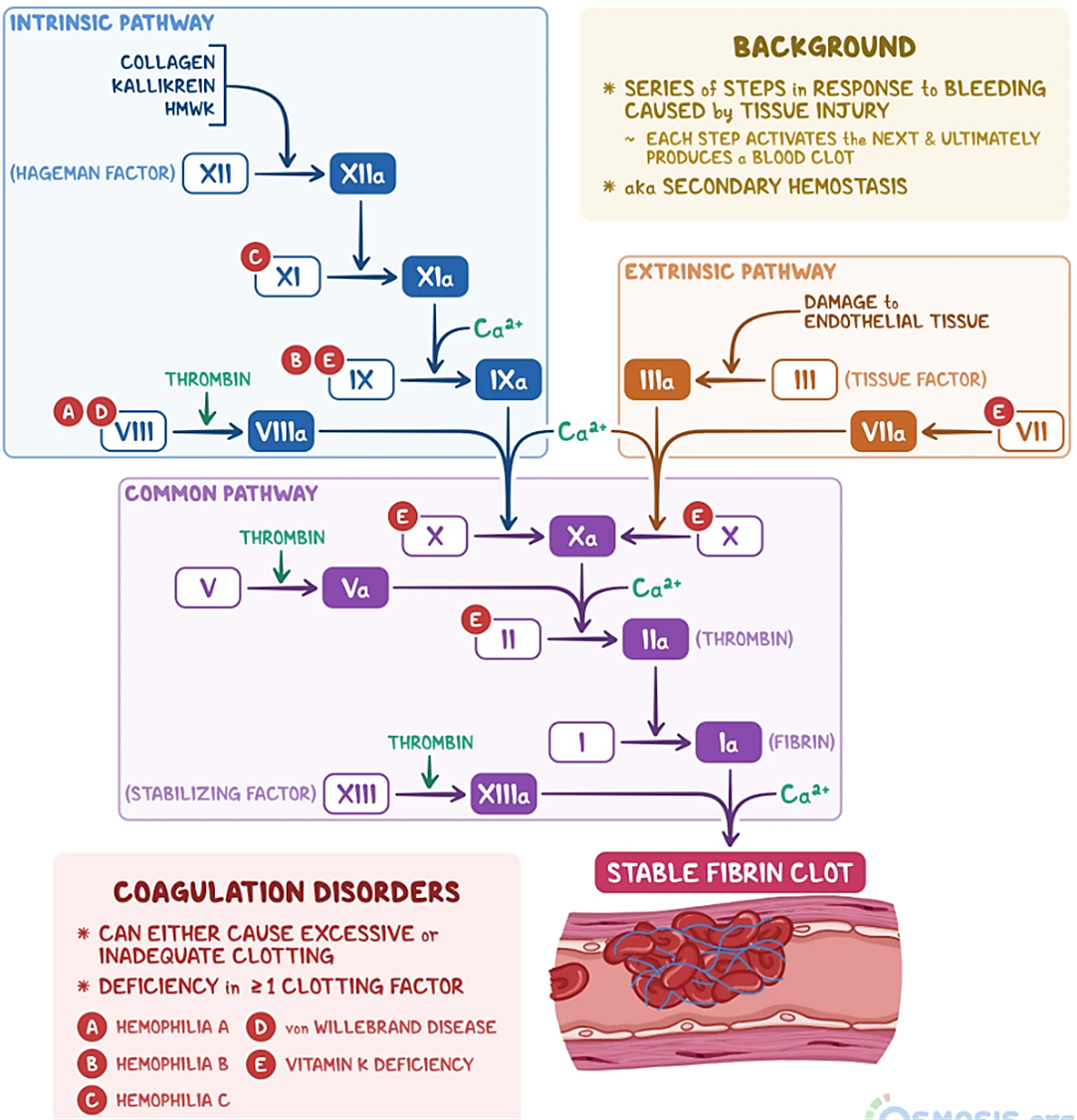 Factor 8 (F8 a.k.a. FVIII)
& Factor 9 (F9 a.k.a. FIX)
are critical regulatory factors for blood coagulation/clotting.

They also both happen to be encoded on the
X-chromosome.
Males only have 1 copy of the gene and therefore are dramatically impacted                         if there is a pathogenic variant impacting even just one of these two genes.
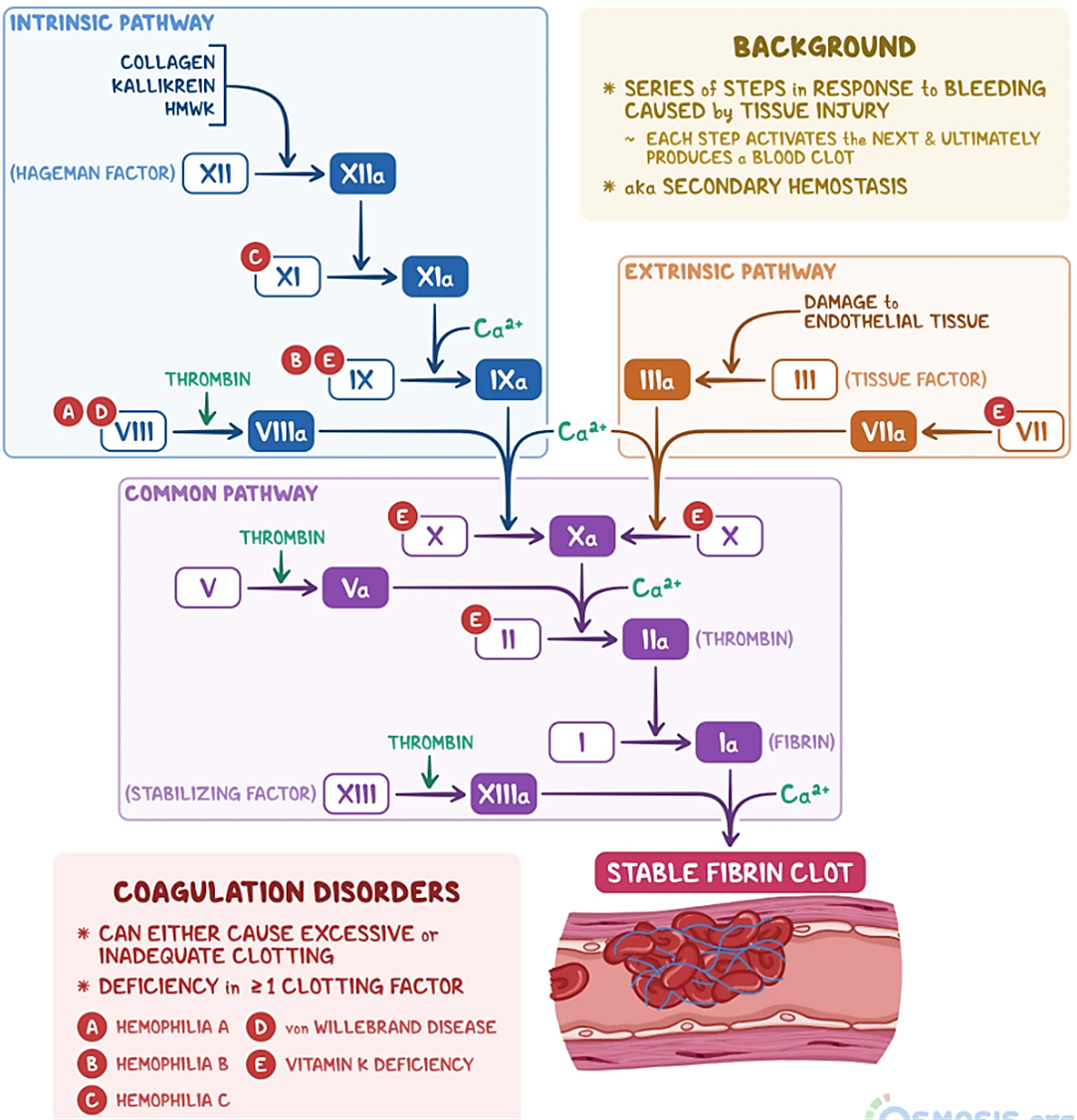 https://www.osmosis.org/answers/coagulation-cascade
Mapping the variant
Map the Variant with Genome/Sequence Browser Tools
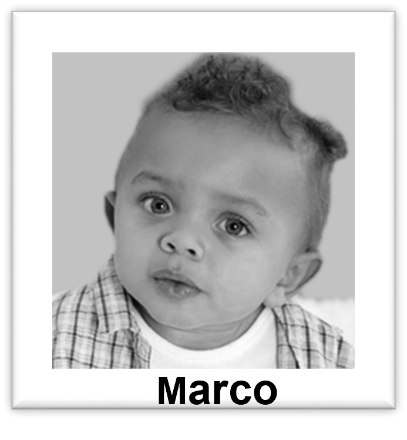 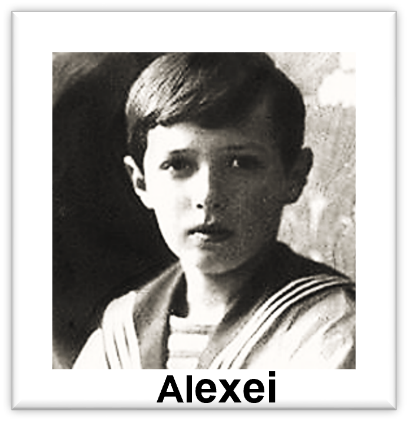 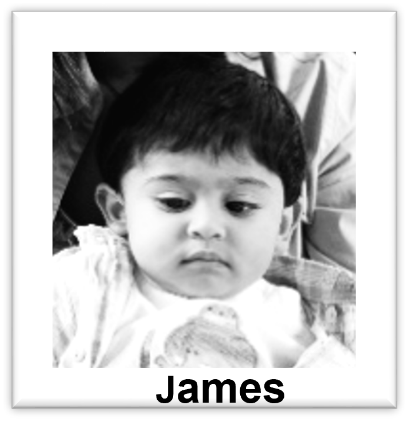 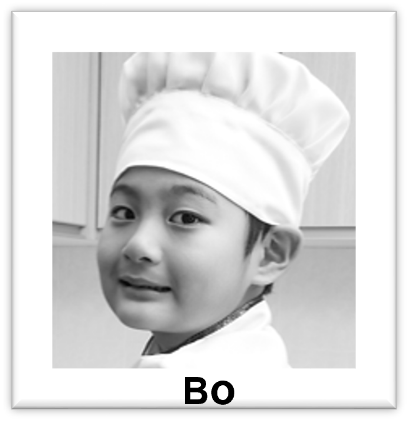 An overview of the central dogma & locating a genetic variation
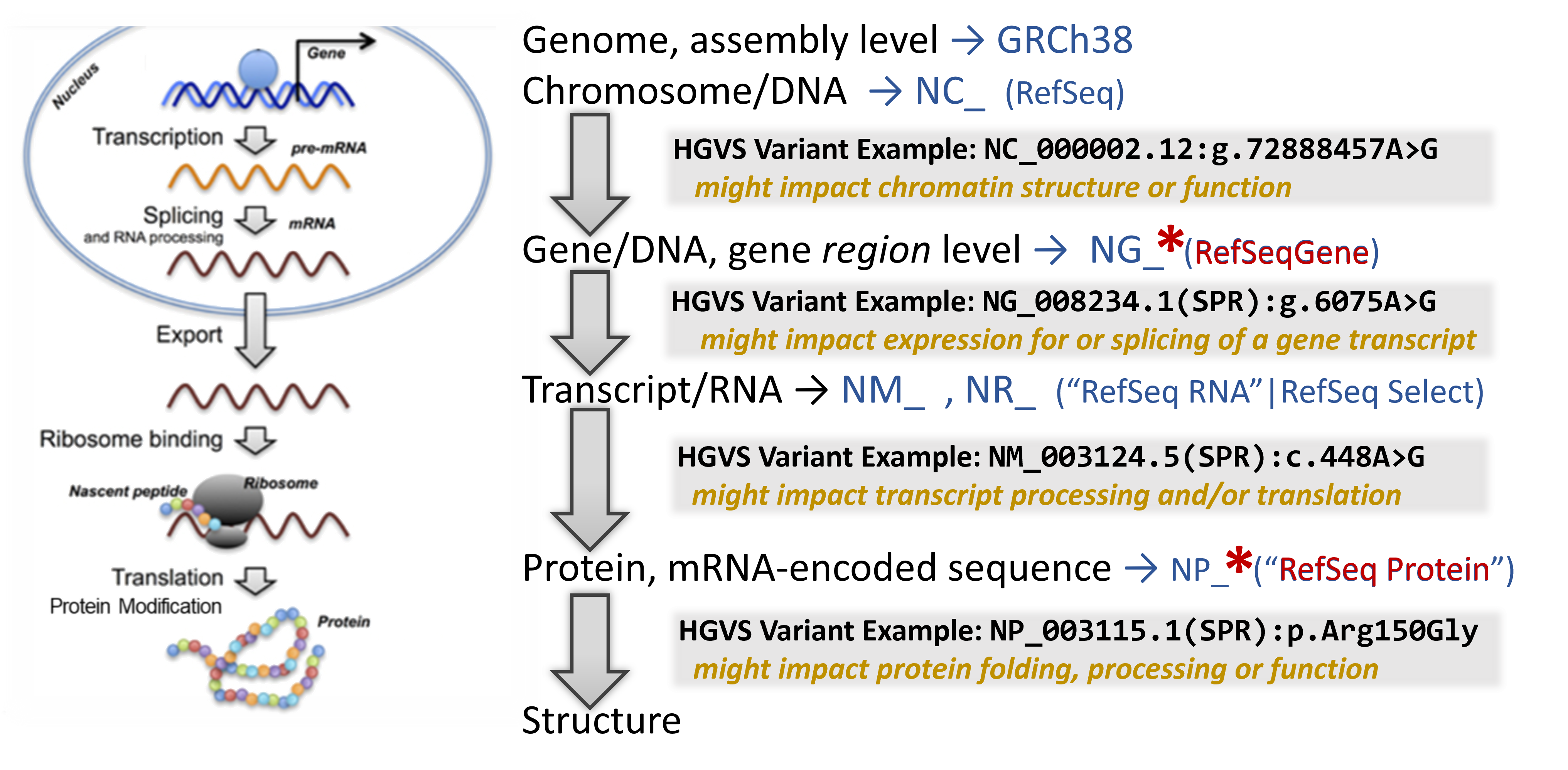 An overview of the central dogma & locating a genetic variation
Is the variant in the:
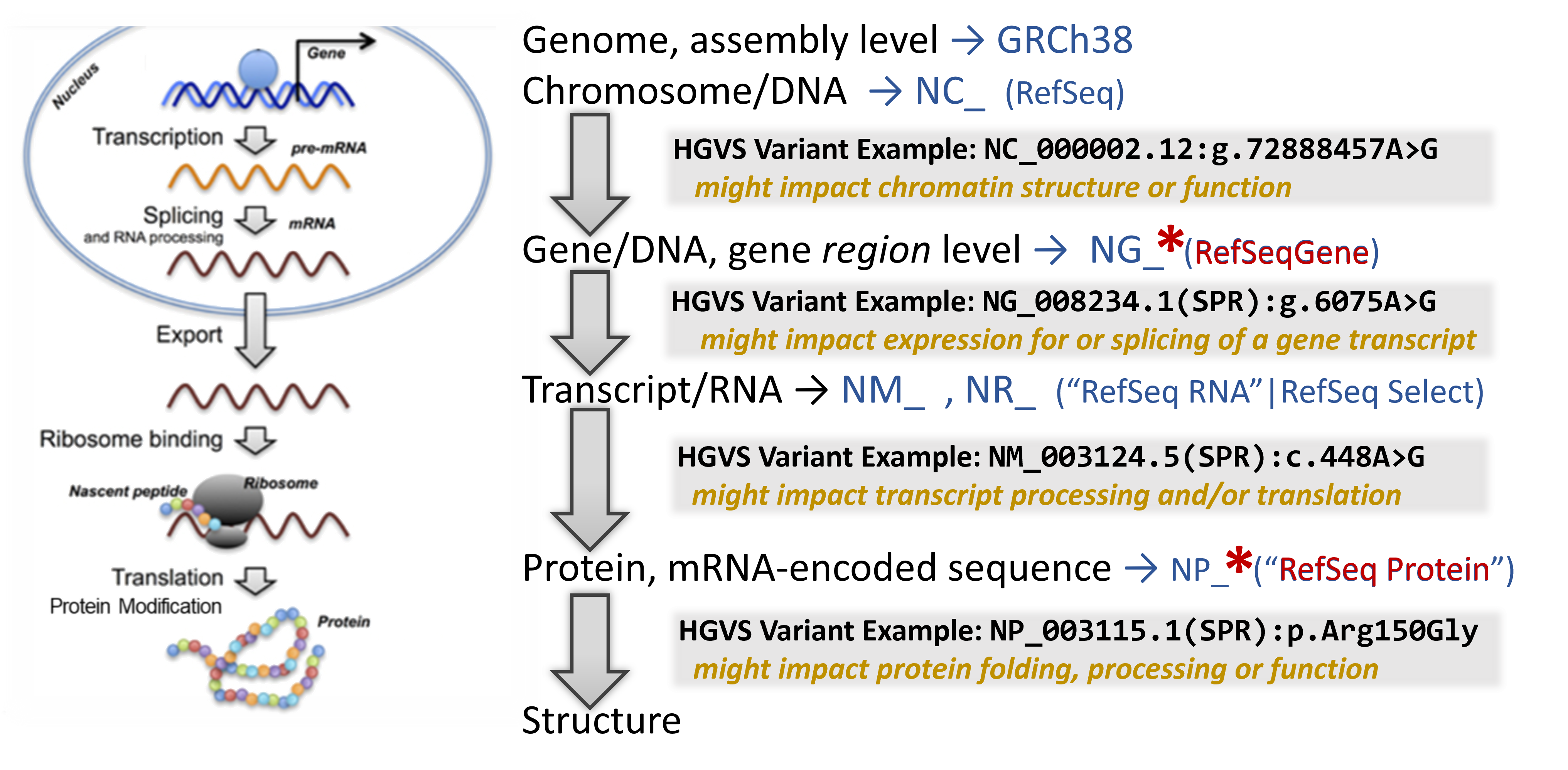 
Map the Variant with Genome/Sequence Browser Tools
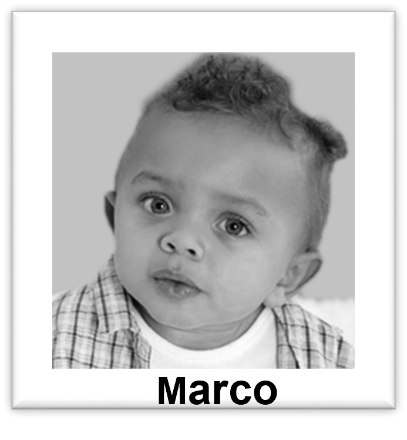 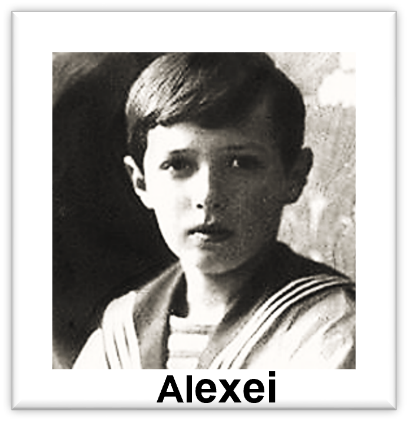 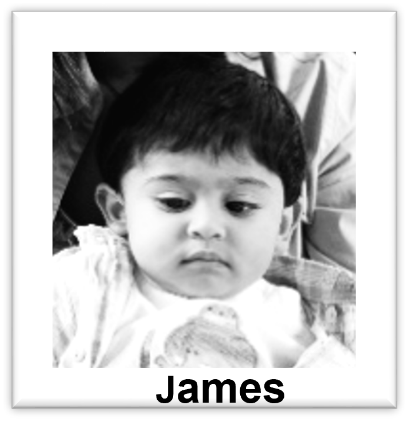 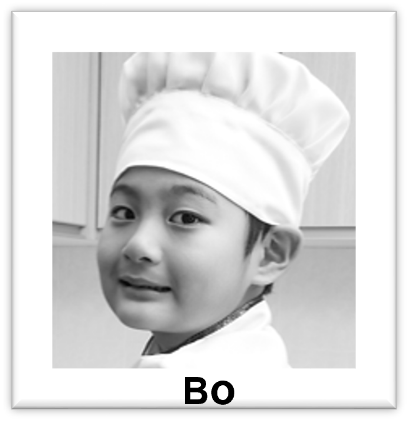 Map the Variant with Genome/Sequence Browser Tools
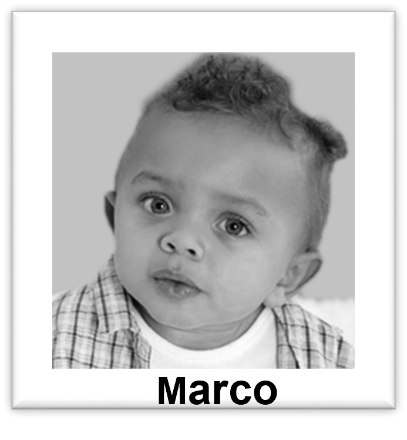 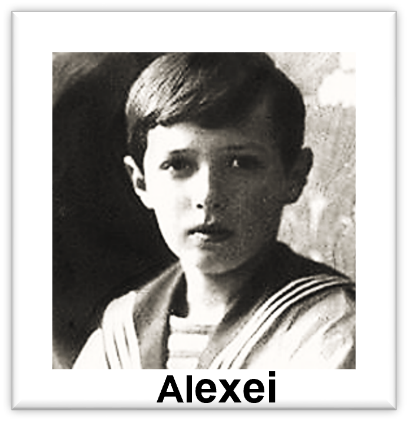 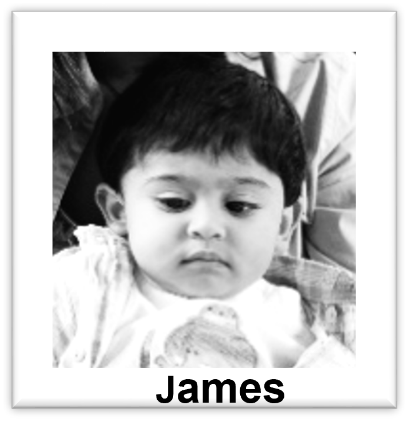 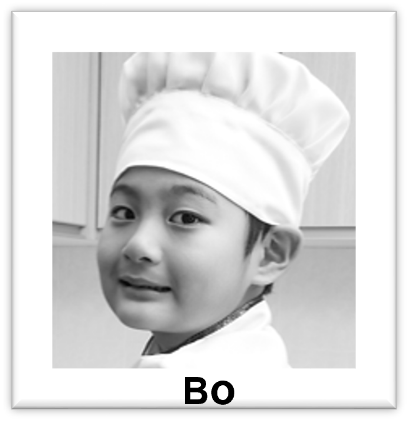 Marco’s variant is a deletion of the region including the transcript start codon – so no transcript is produced.
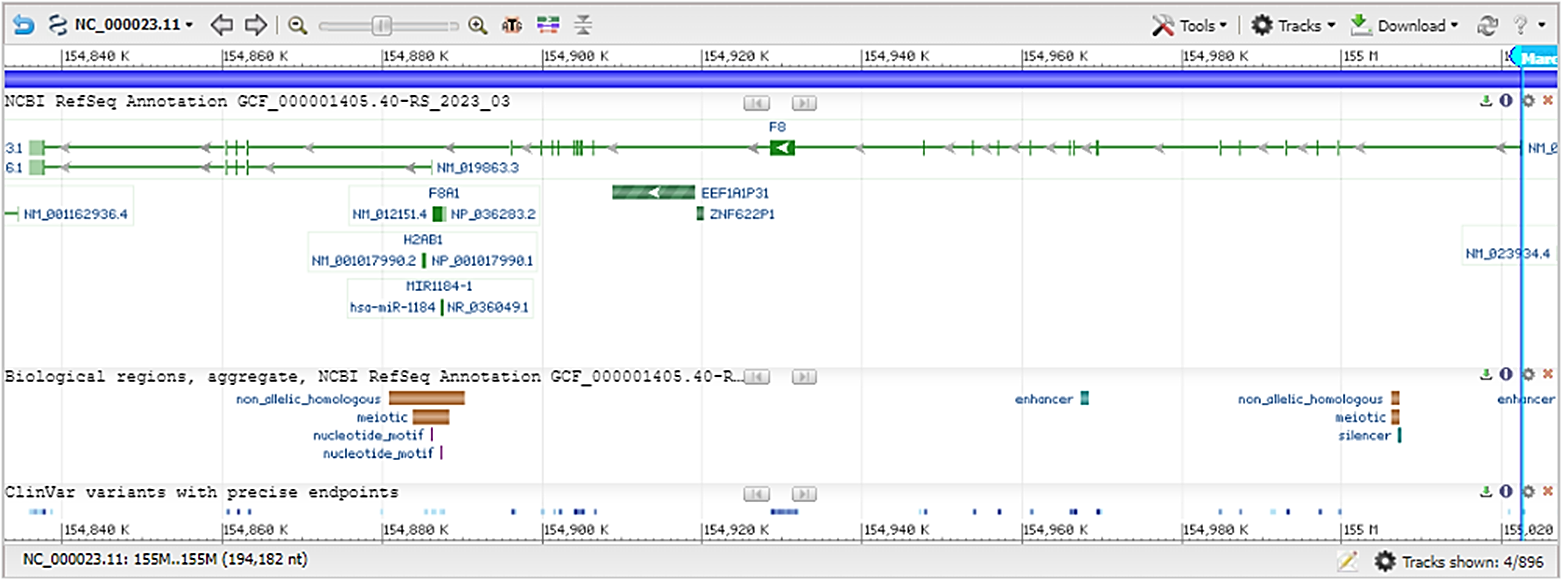 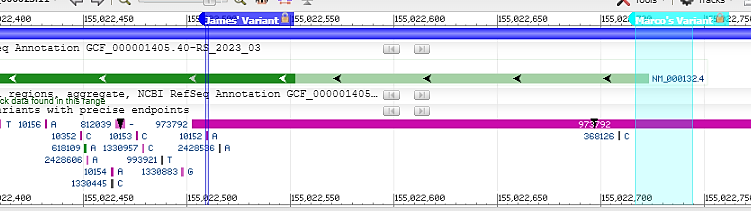 James’ variant is in the coding region of the transcript – thus directly impacts the protein sequence.
James’ variant in the coding region of the transcript is a termination codon.
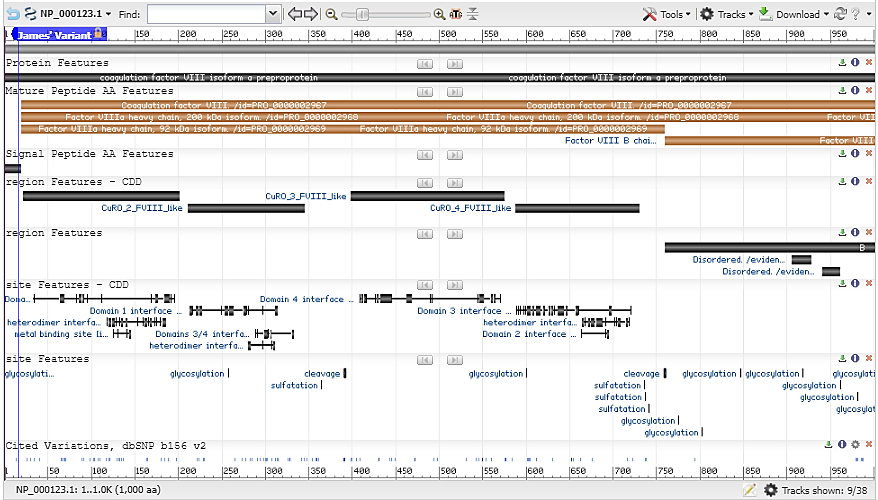 Thus, the full-length peptide is never made – actually most of it is gone!….so there is no functional protein made.
Map the Variant with Genome/Sequence Browser Tools
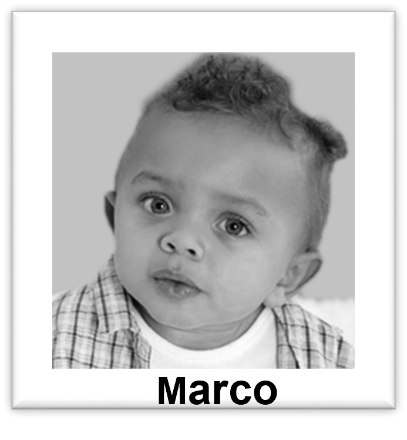 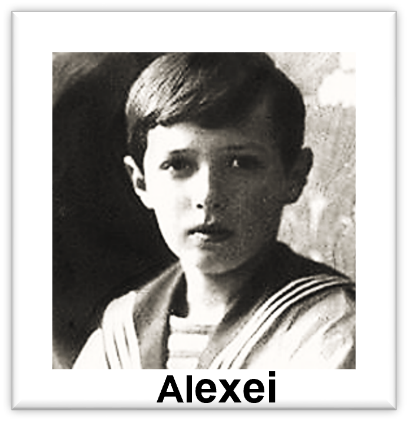 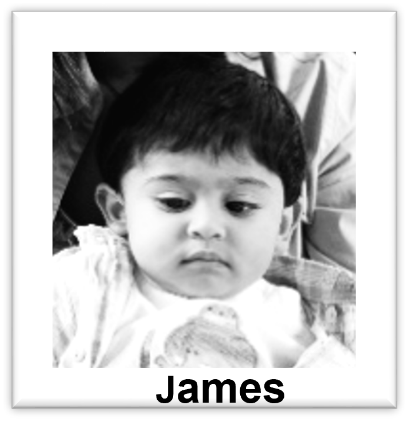 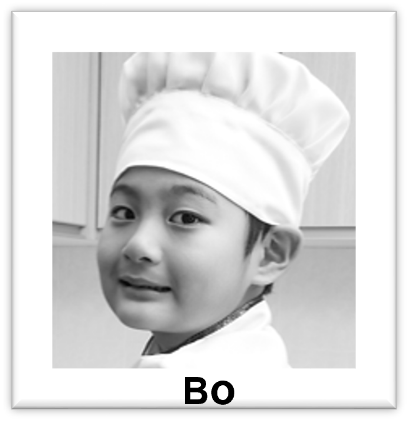 Alexei’s variant is near the end of a coding exon.
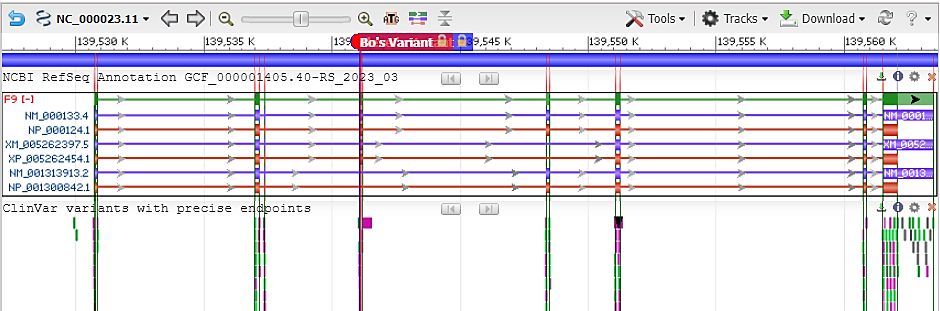 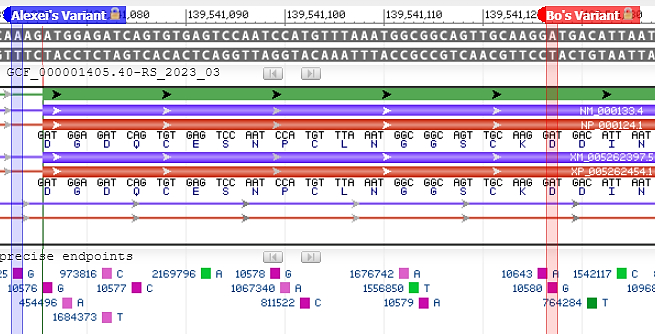 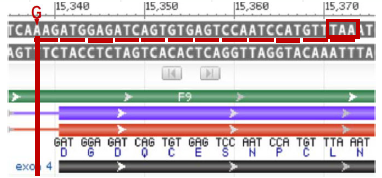 Because the variant creates an exon signal mimic, it shifts the exon splice site up two residues causing a frameshift in the protein coding sequence.
Alexei’s splicing-shift and coding frameshift variant causes a short non-sense peptide with a termination codon.
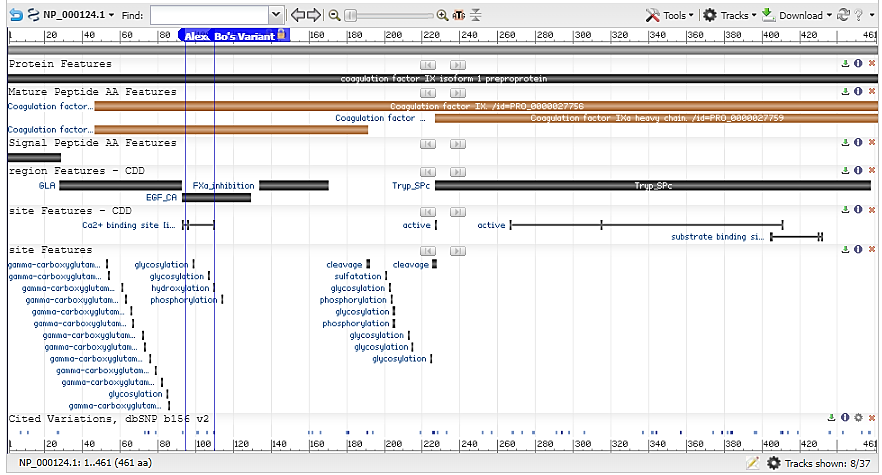 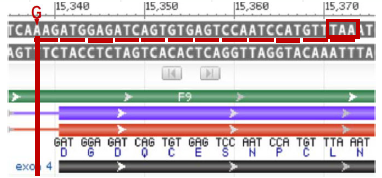 Thus, only the beginning of the peptide is made….so no functional protein is created.
This is similar to what is seen for James’ F8 protein.
Bo’s variant is in the transcript’s protein coding region and ends up in the protein sequence & structure!
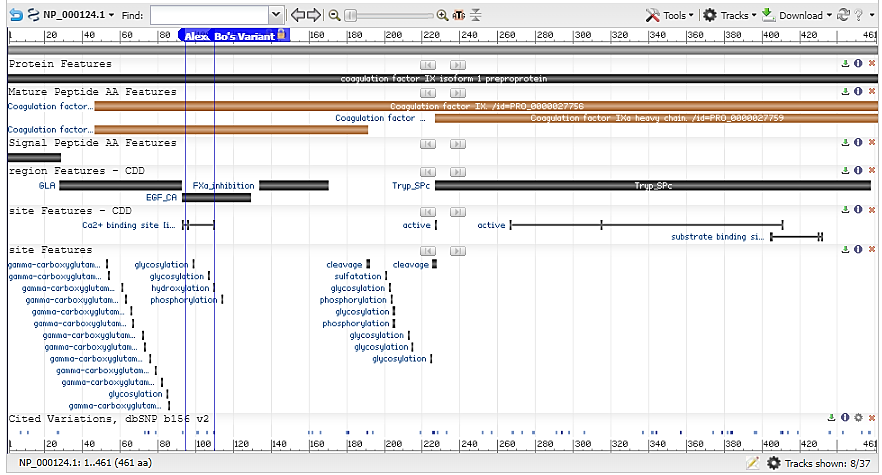 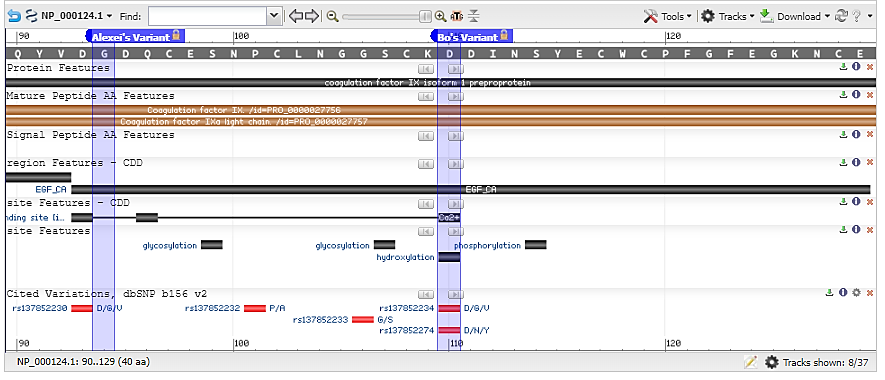 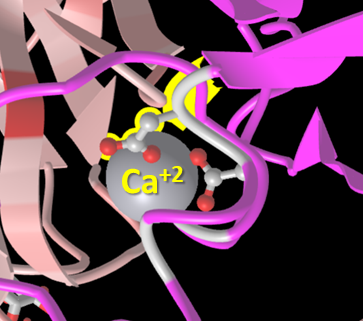 The variant replaces one of the critical binding residues for the Calcium ion binding site –  disrupting its ability to maintain a folded structure.  
Thus, the protein isn’t processed effectively leading to a smaller amount of active enzyme for the clotting cascade.
Map the Variant with Genome/Sequence Browser Tools
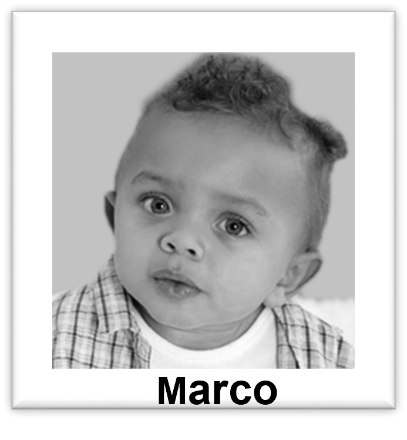 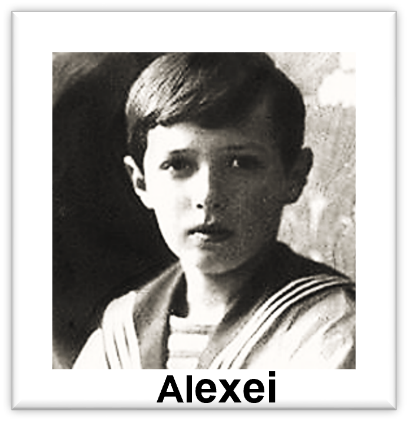 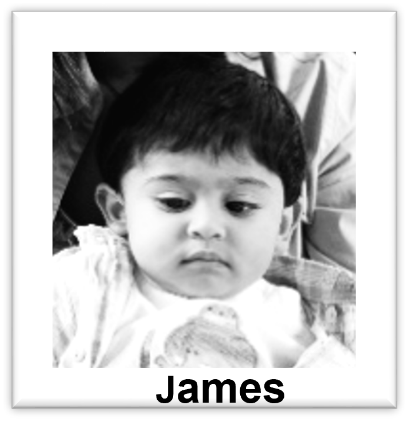 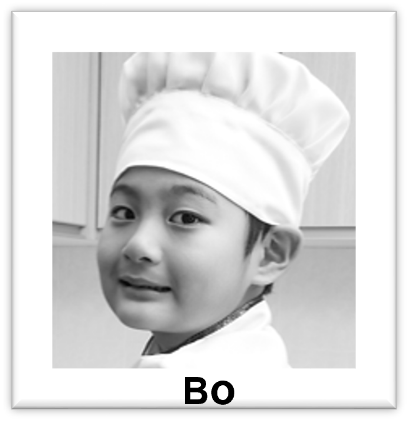 Putting it all togethertell the story….
Put it all together…
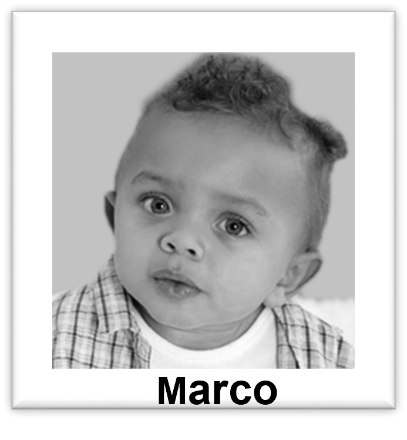 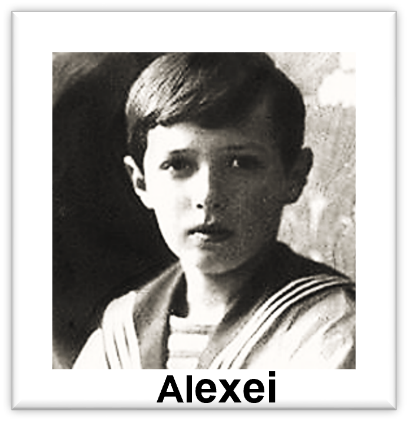 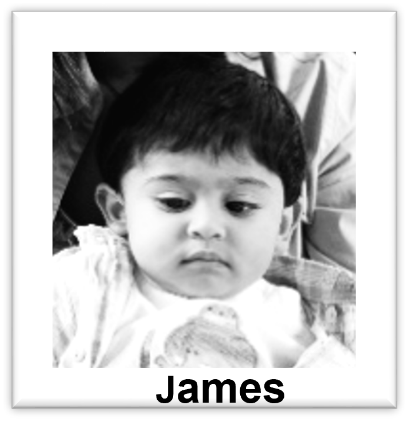 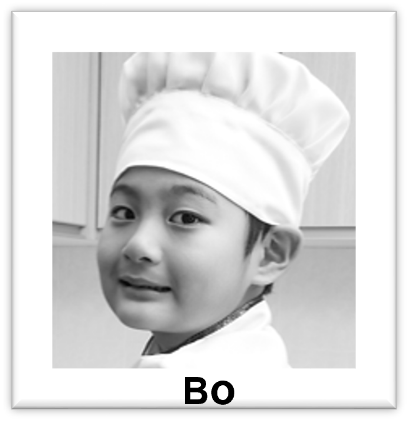 Put it all together…
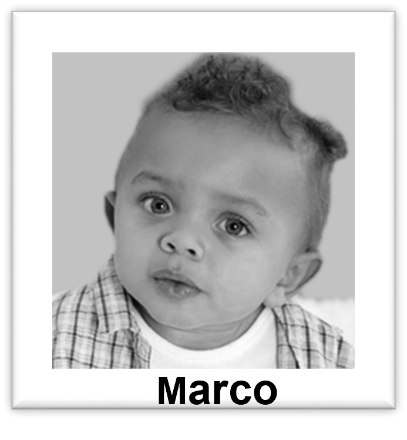 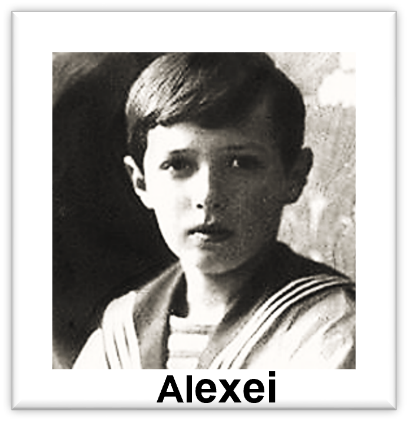 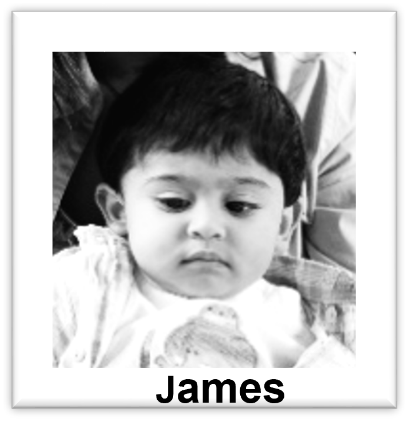 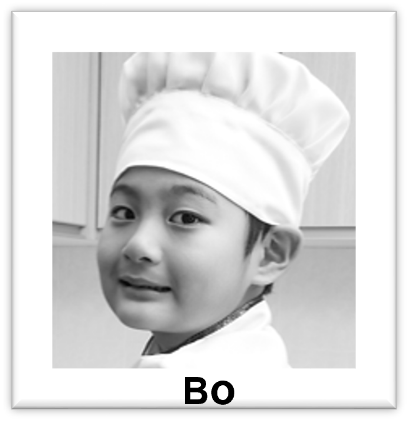 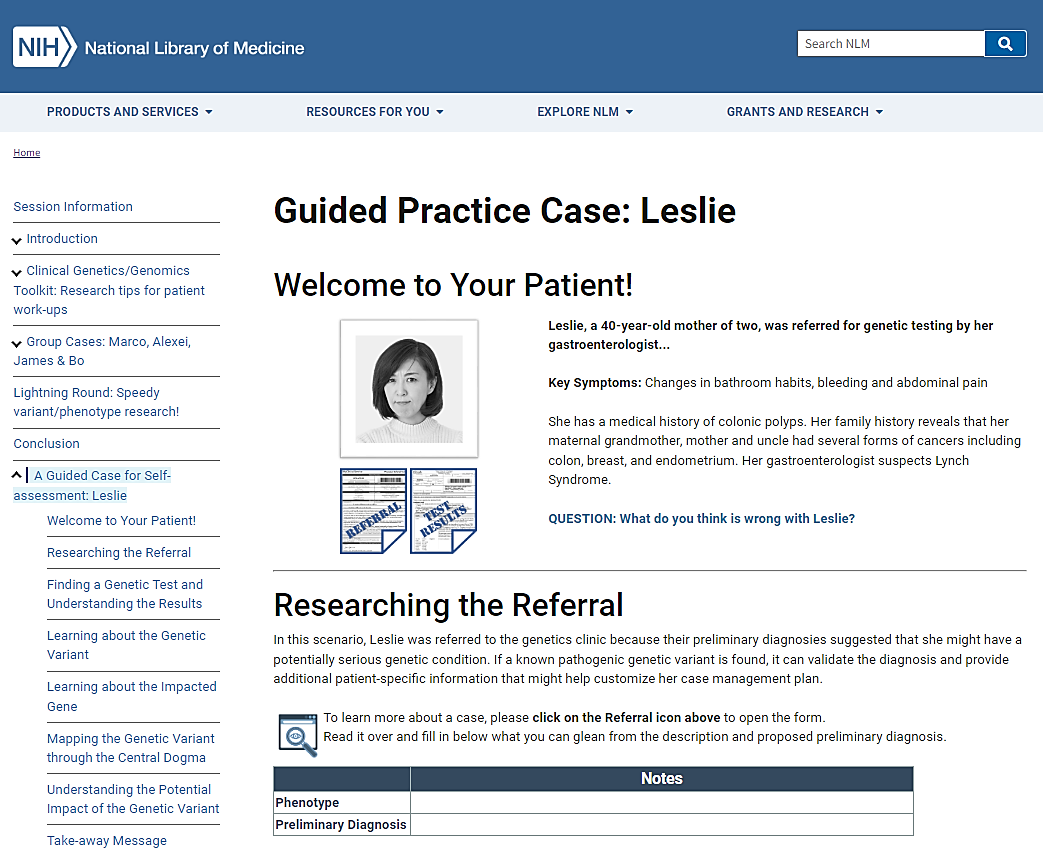 Leslie’s Case- your workflow practice -
A guided case to practice on your own!
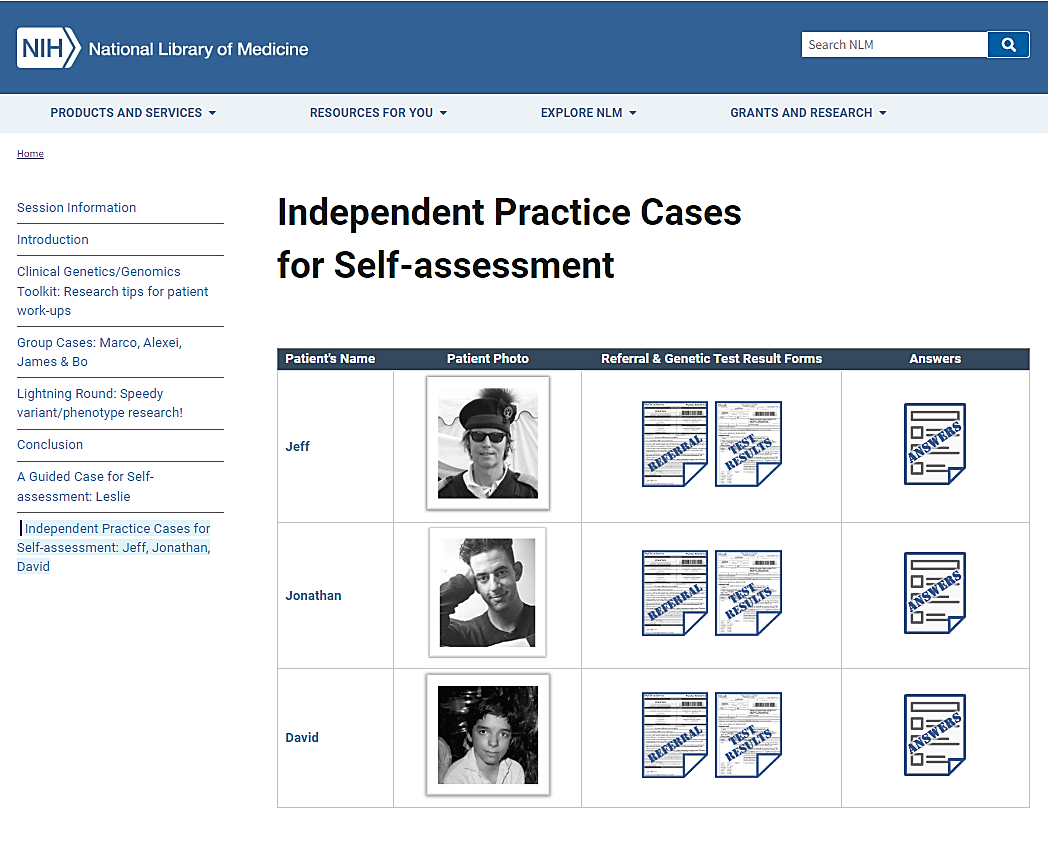 Independent Cases- your workflow practice -
In your career you are going to get a patient history and/or referral information and potentially a genetic test result.
You won’t get guided research steps.
So, here are three practice cases that you can try out!
But what if I’m in the clinic and don’t have timeto spend getting critical information?
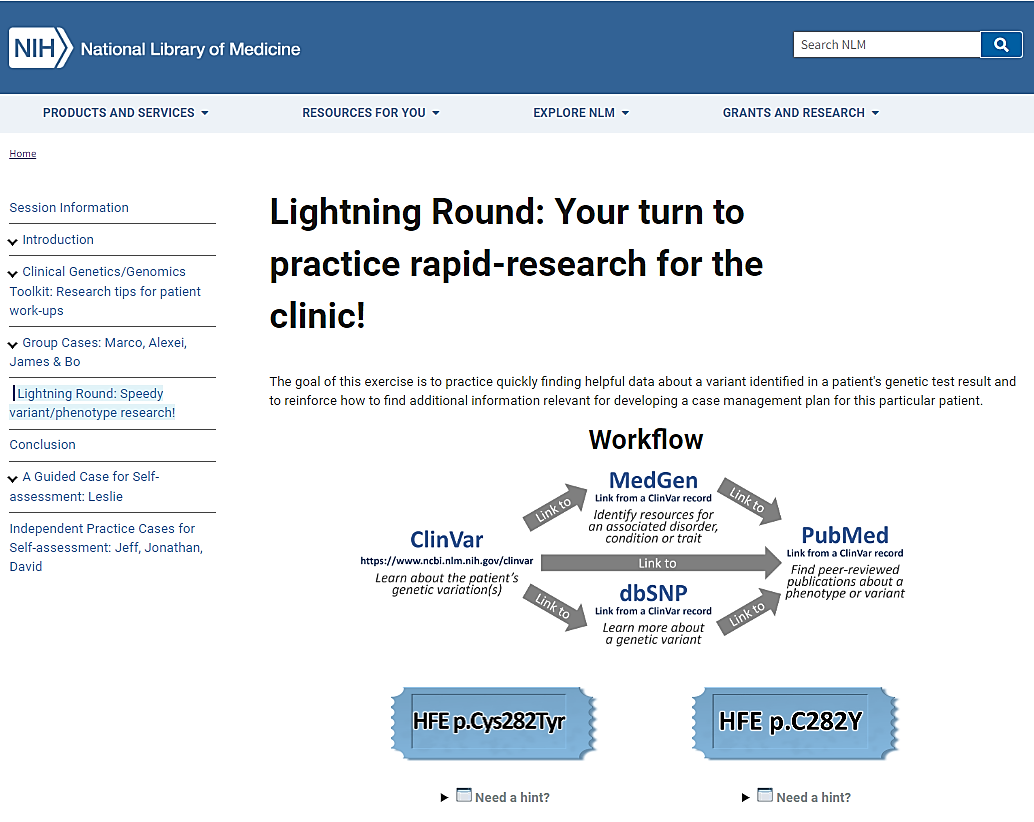 Lightning Round- your workflow practice -
A quick way to find up-to-date genetic variant/disorder information.
Important Concepts- to know -
Why should I care about molecular science while preparing to be a physician?   
knowledge is more power to act & act more effectively! 
How could understanding a patient’s specific molecular pathology help you as a doctor?   
aiding in precision diagnosis, 
implementation of proactive/preventative measures
including optimizing therapeutic selection, 
communicating with the patient & patient’s family
What in the patient’s case record could start you thinking about ordering a genetic test? 
known genetic disorder with or without family history
(don’t trust commercial tests for your diagnosis!)
Which databases are good places to start to find helpful disease/condition, gene information, and to validate a lab’s call about a pathogenic genetic variation? 
NCBI MedGen ,  NCBI Gene  &  NCBI ClinVar
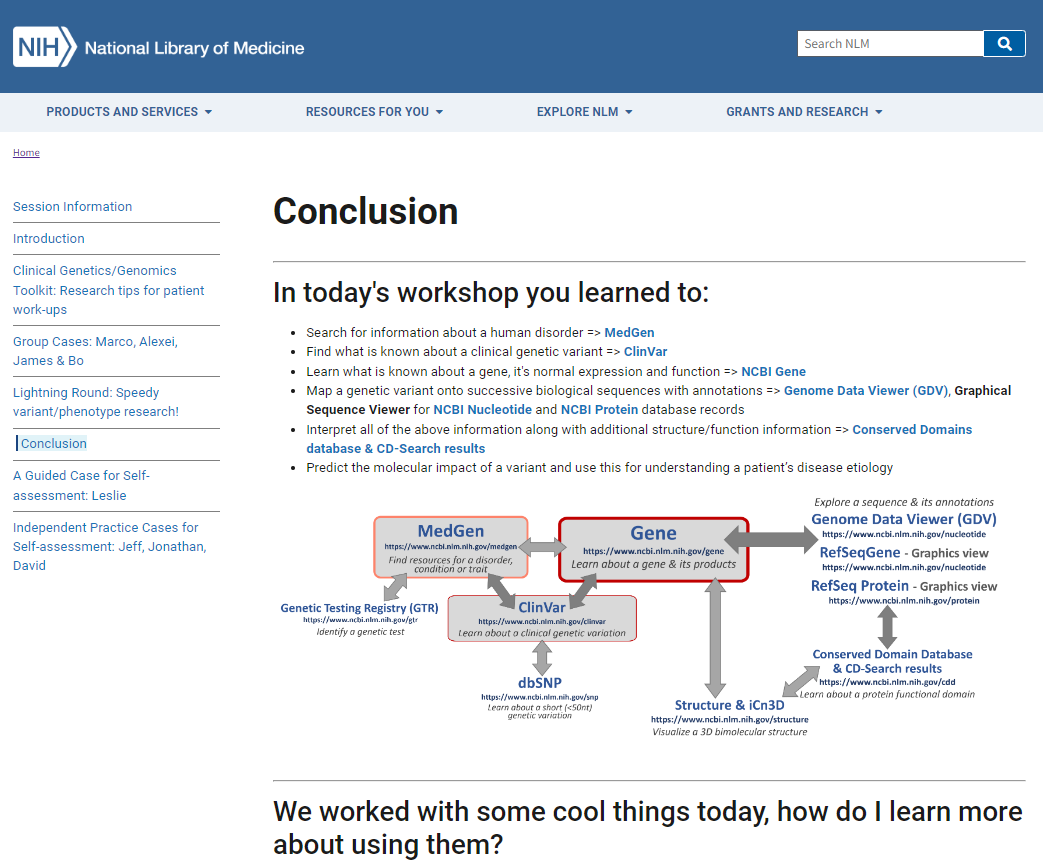 ConclusionThanks for participating today!
In today’s session, 
you learned to use some             NCBI resources to understand the impact of a genetic variation on a person’s biology!


Here are some ways to  learn more about the cool tools you used today!


NCBI has a lot of resources to help the clinical and scientific research community…

…and ways to keep up with news and developments!